Changes of the Physical Environmentduring the April 2018 Cruise
---- Interaction between the Shelfbreak Front and a Warm-Core Ring
A quick review of the physical processes at the shelf break front
Regional Setup Mid-Atlantic Bight (MAB)
Sea Surface Temperature on 13 April 2014
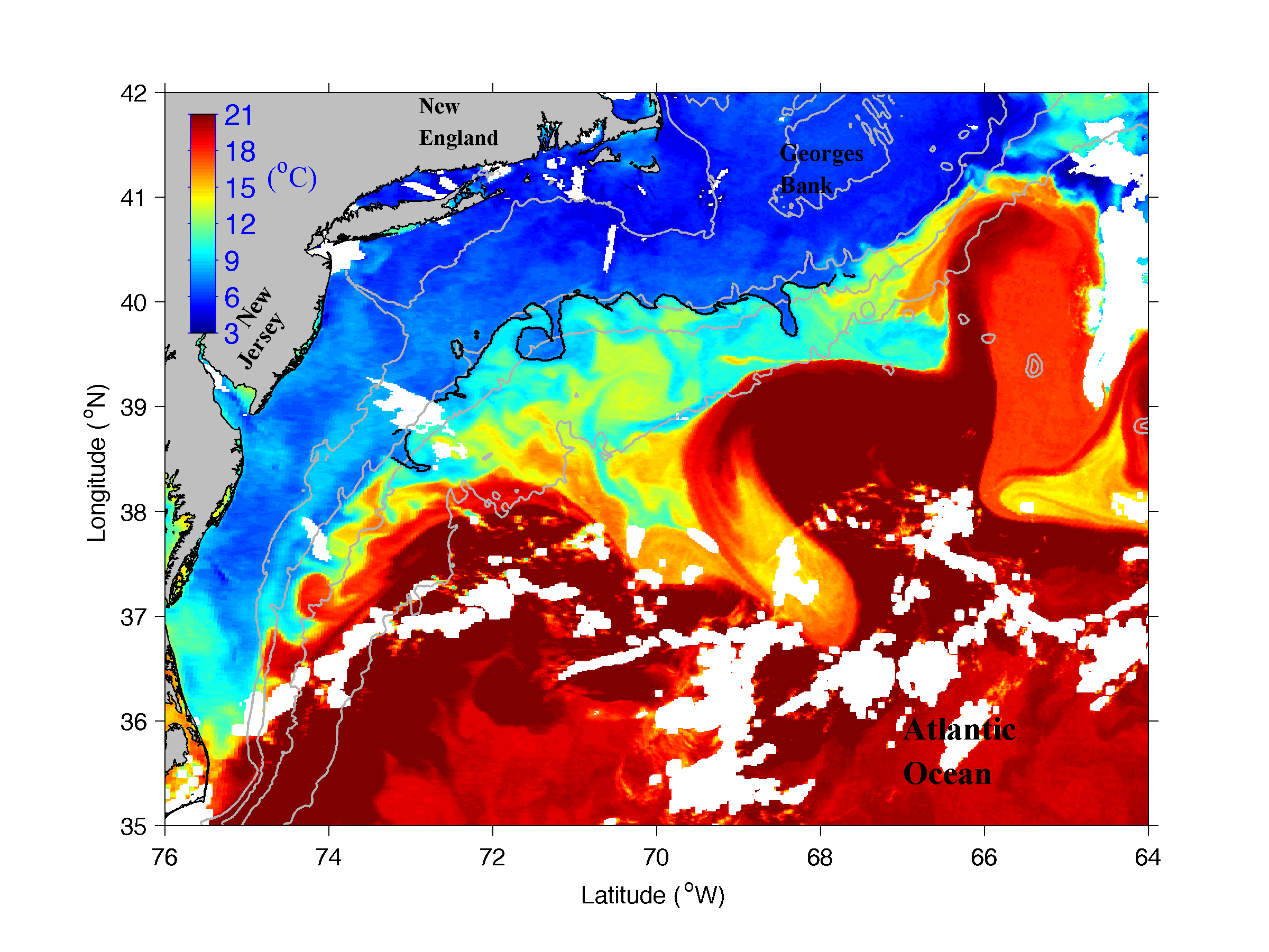 cold fresh
Less dense
Shelfbreak front
Slope water
denser
Warm-Core Ring
warm saline
Gulf Stream
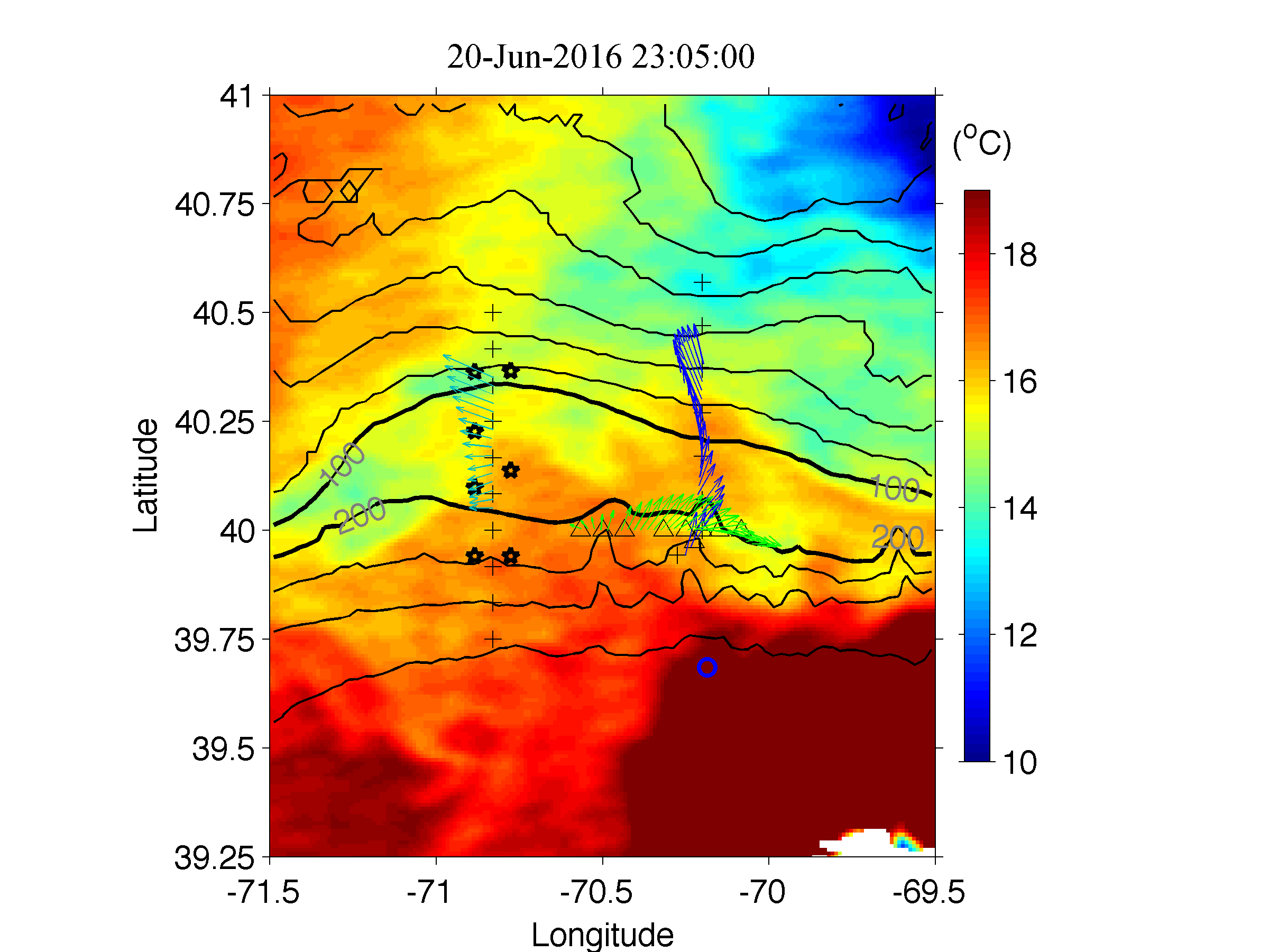 Shelfbreak front in Jun 2016
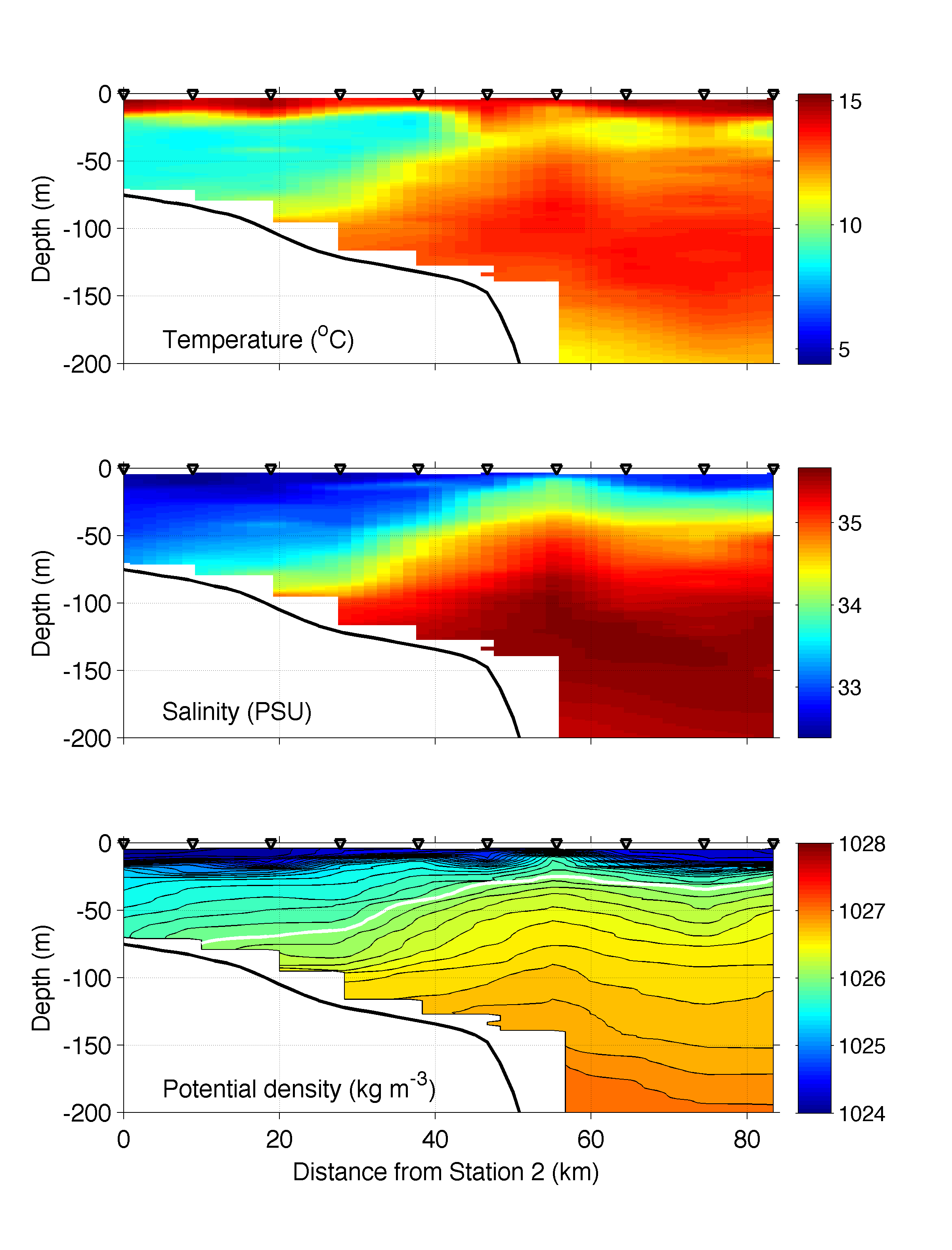 Short-term variability of the shelfbreak front
1. Frontal instability
Frontal instability develops into finite-amplitude meanders in 2-3 days
Frontal meanders propagate westward in the speed of ~0.1 m/s (~10 km/day)
Vertical Motion Associated with the Instability
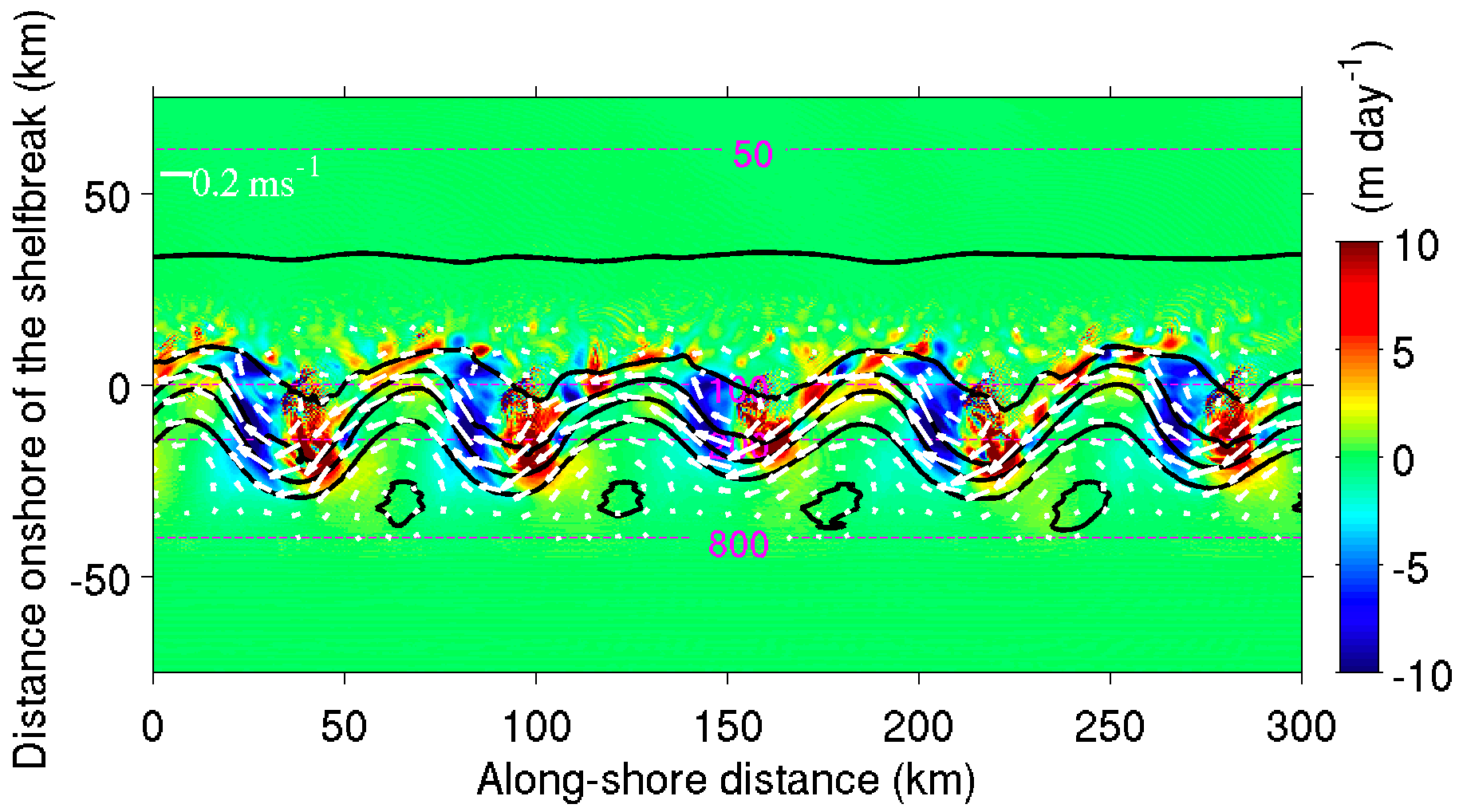 Observed frontal subduction
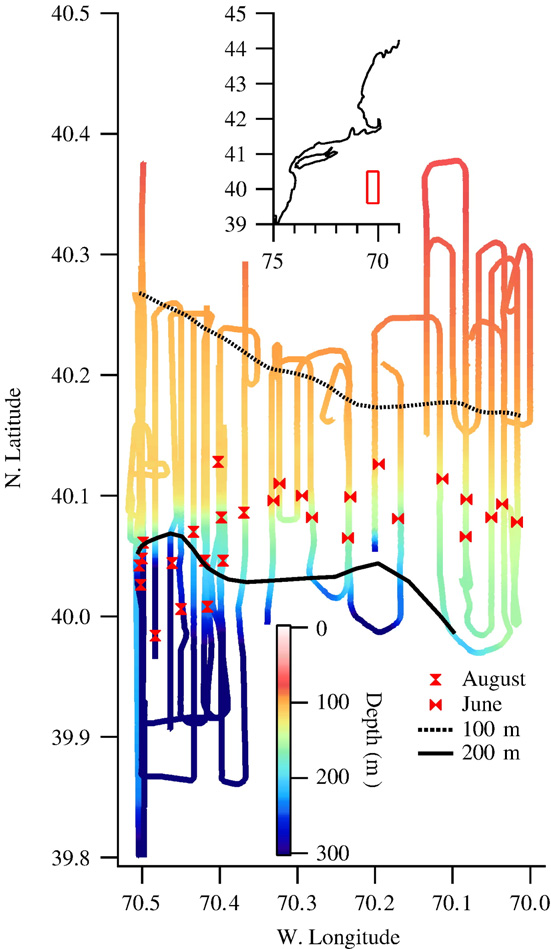 Hydrographic survey in 8-18 Aug 2002
No influence of warm-core ring
Fluorescence
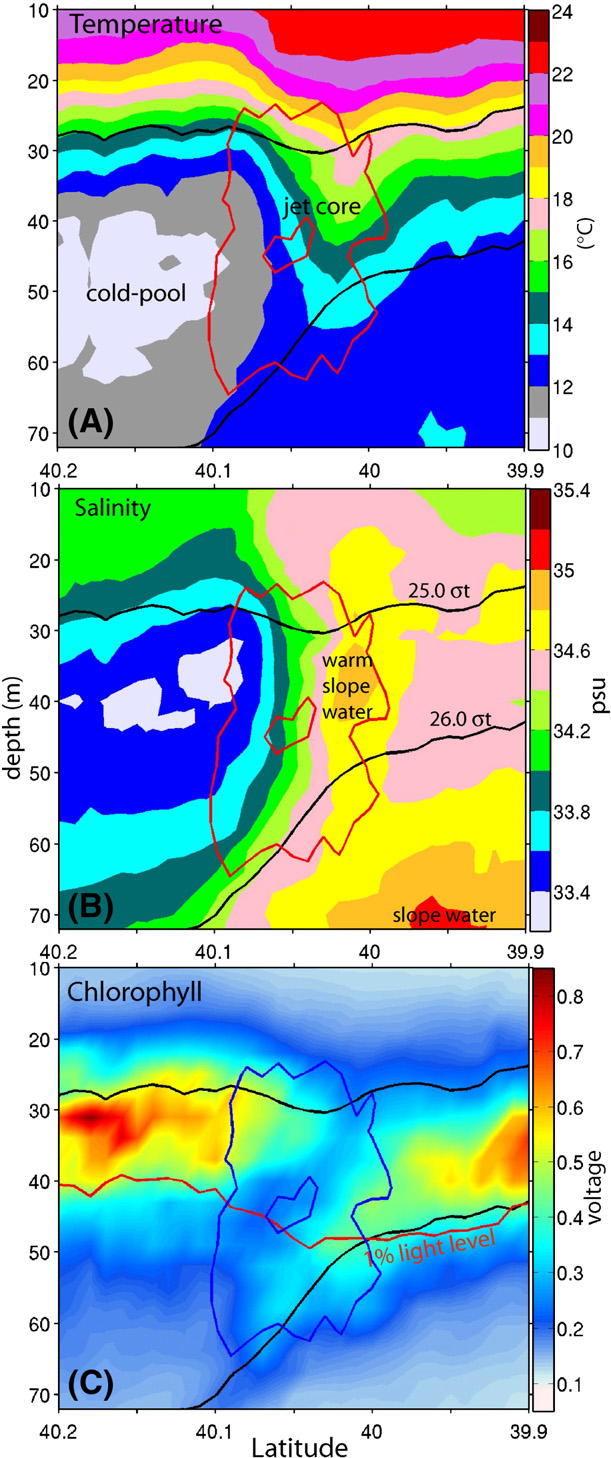 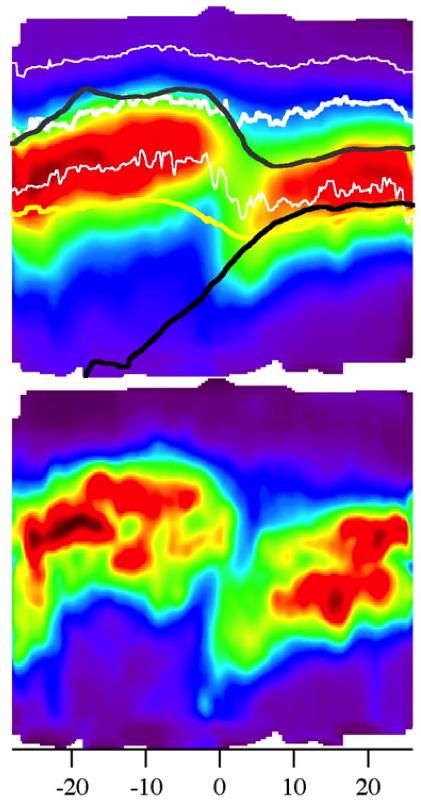 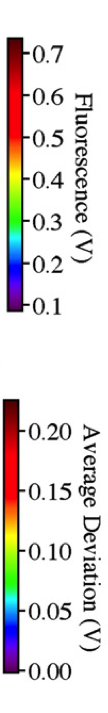 Fluorescence deviation
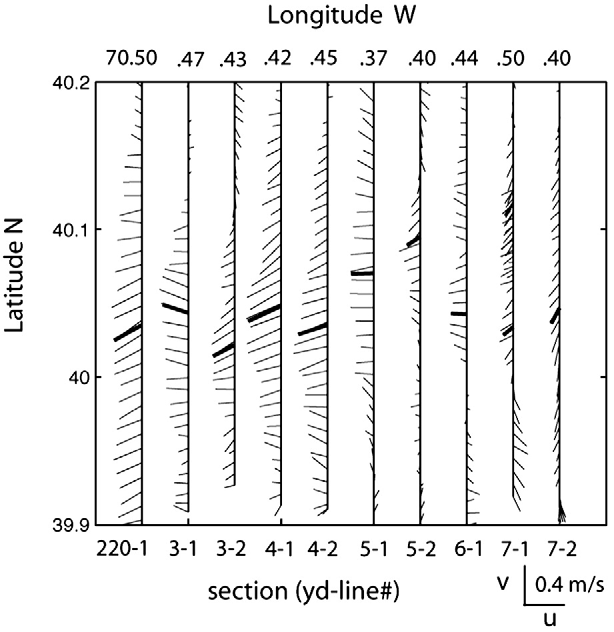 (Hale et al, JMS, 2009; Houghton et al, JMS, 2009)
Short-term variability of the shelfbreak front
2. Impact of the warm-core ring
Sea Surface Temperature
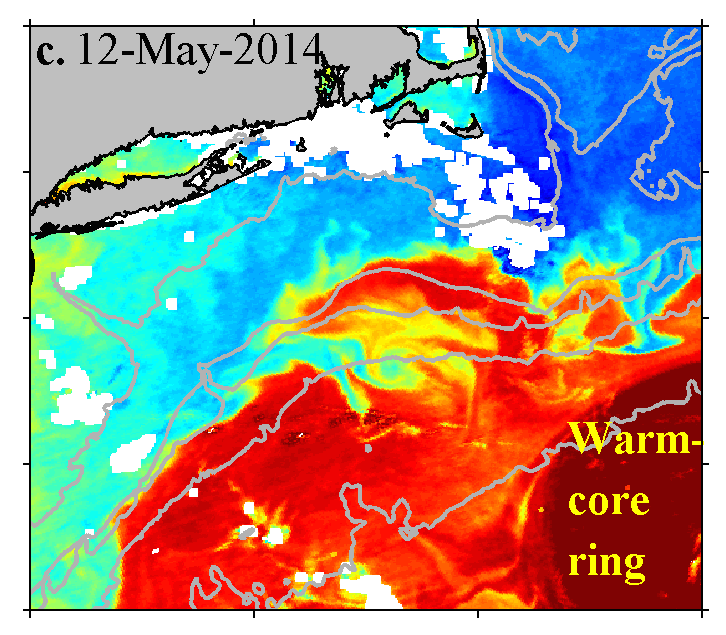 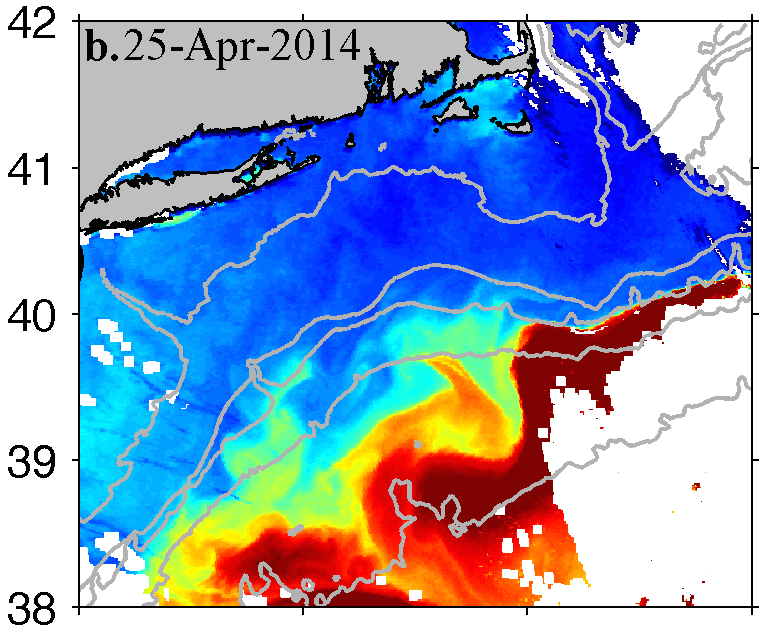 Ring-water onshore intrusion develops several days
The intrusion feature propagates westward in the speed of O(10 km/day)
Biological impacts of the Warm-core ring
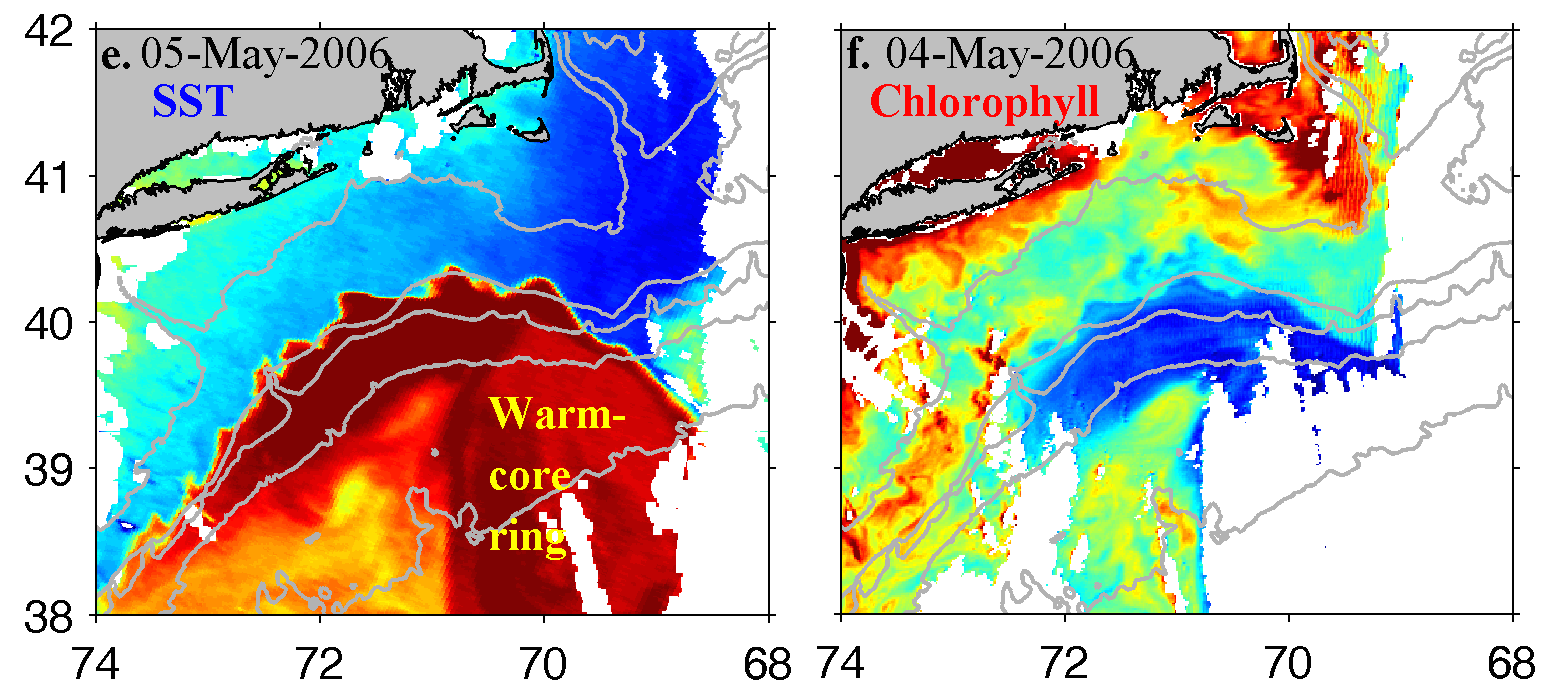 Low chlorophyll ring water
Frontal subduction on the edge of a warm-core ring
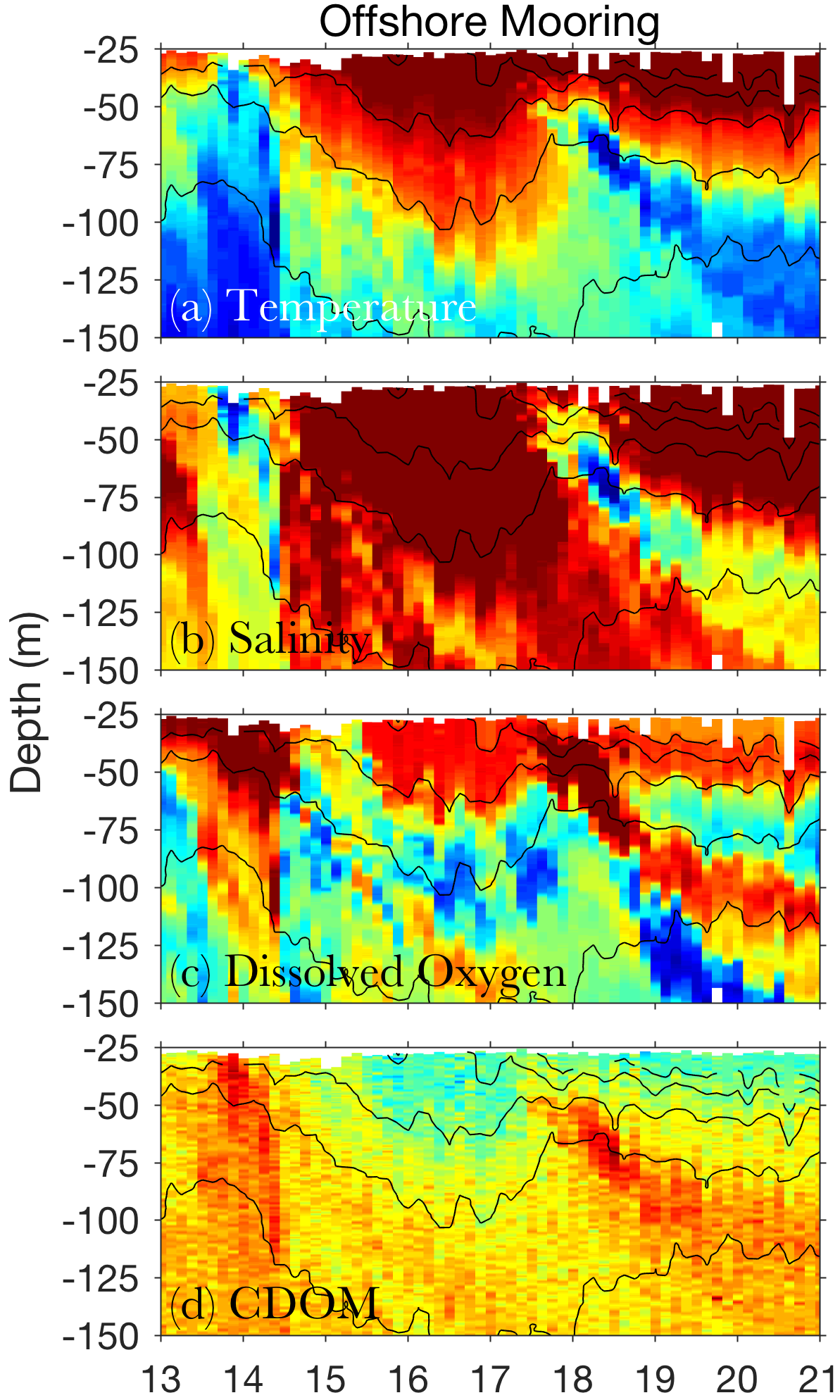 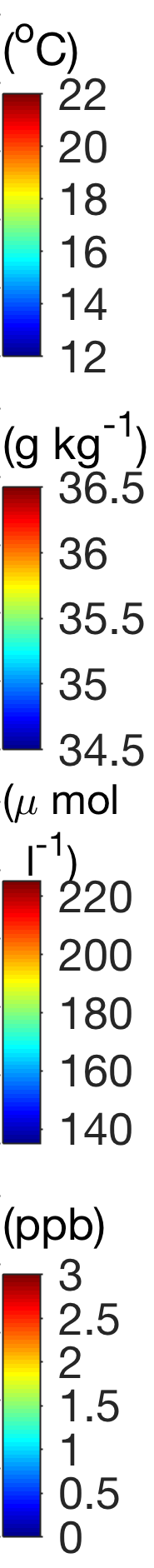 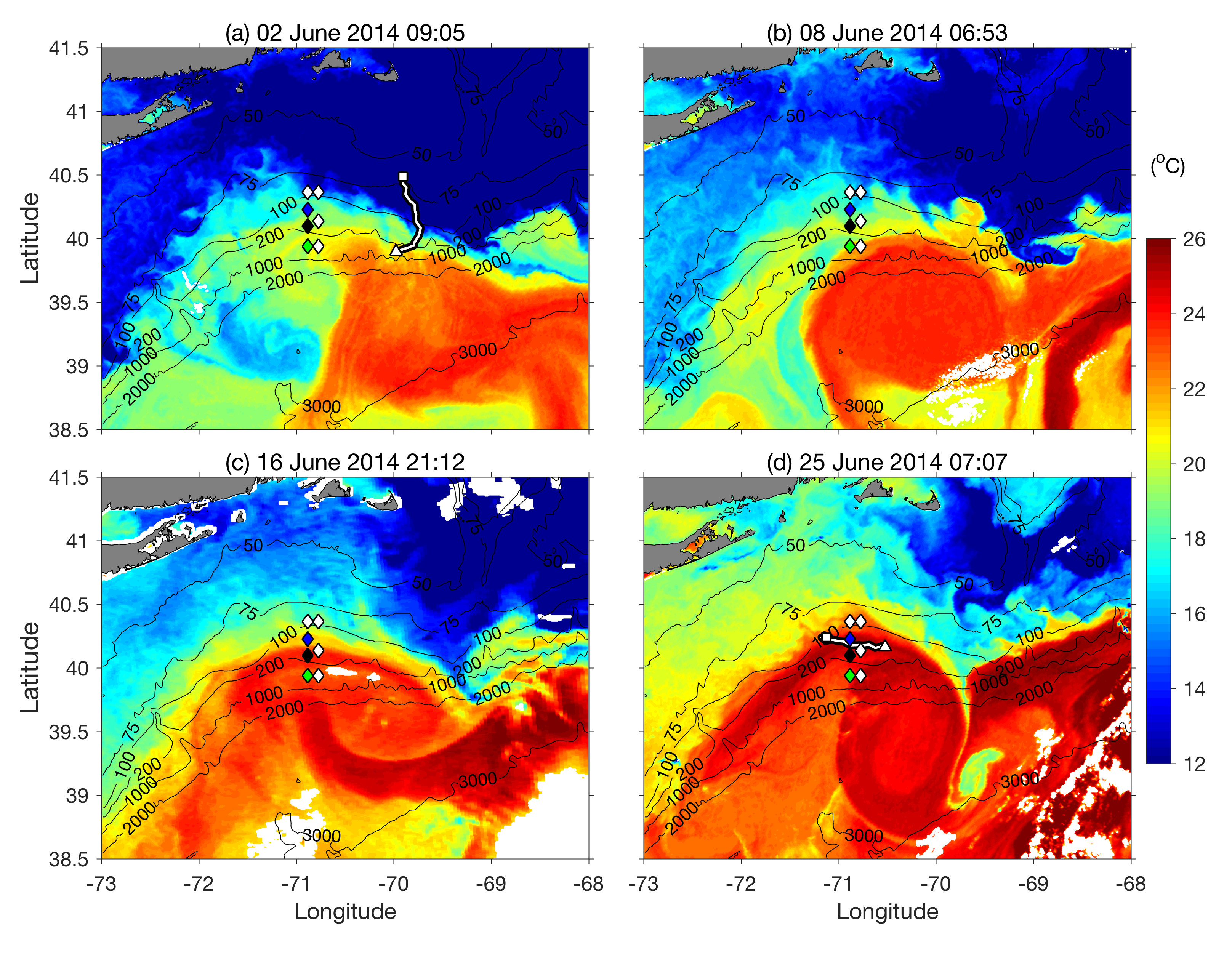 Shelf water streamer
Day in Jun 2014
Mechanism of the frontal subduction
Acceleration
ug
Confluence flow (due to ring impingement) sharpens the front and strengthens the frontal flow
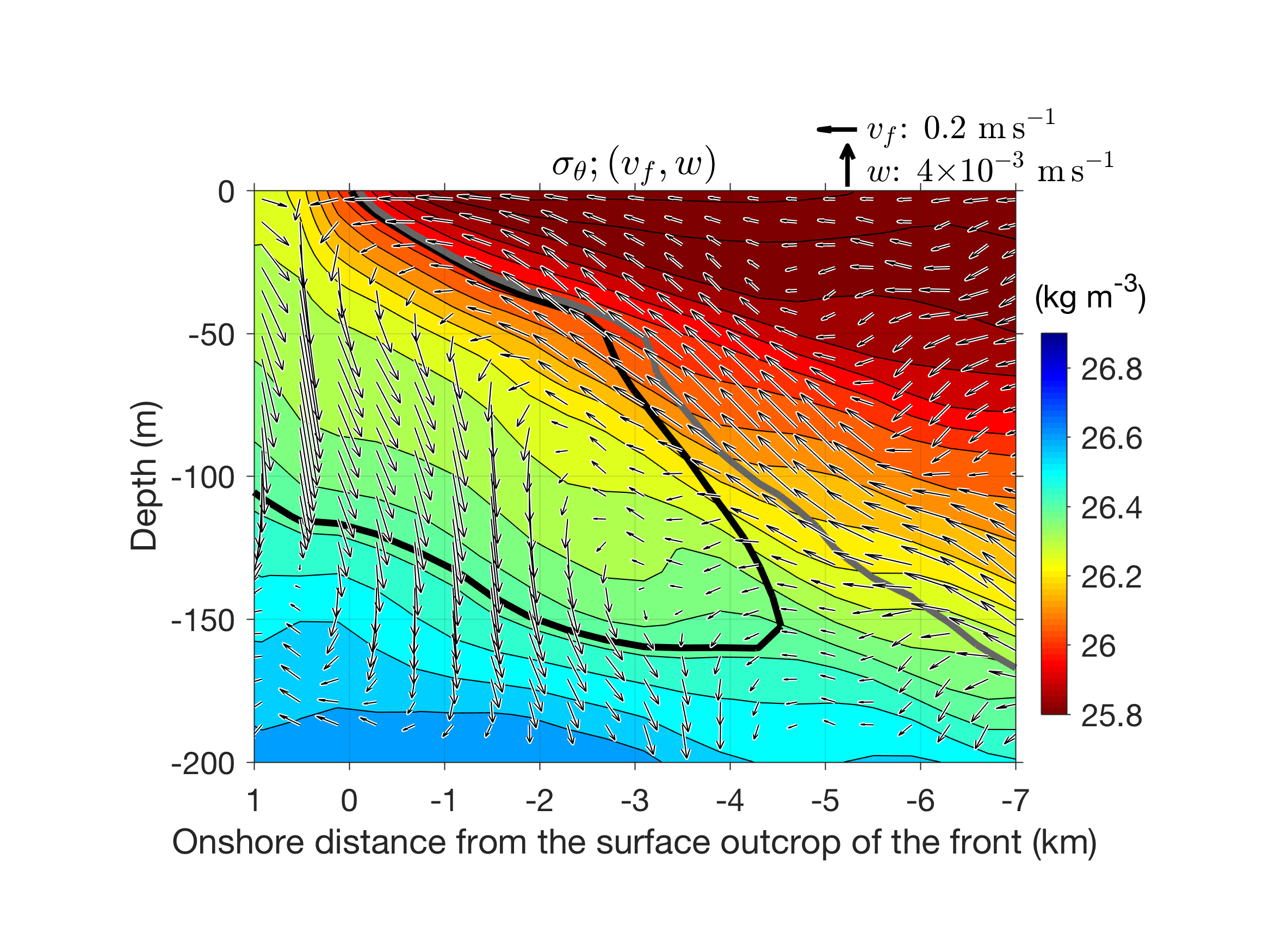 OOI Pioneer Array
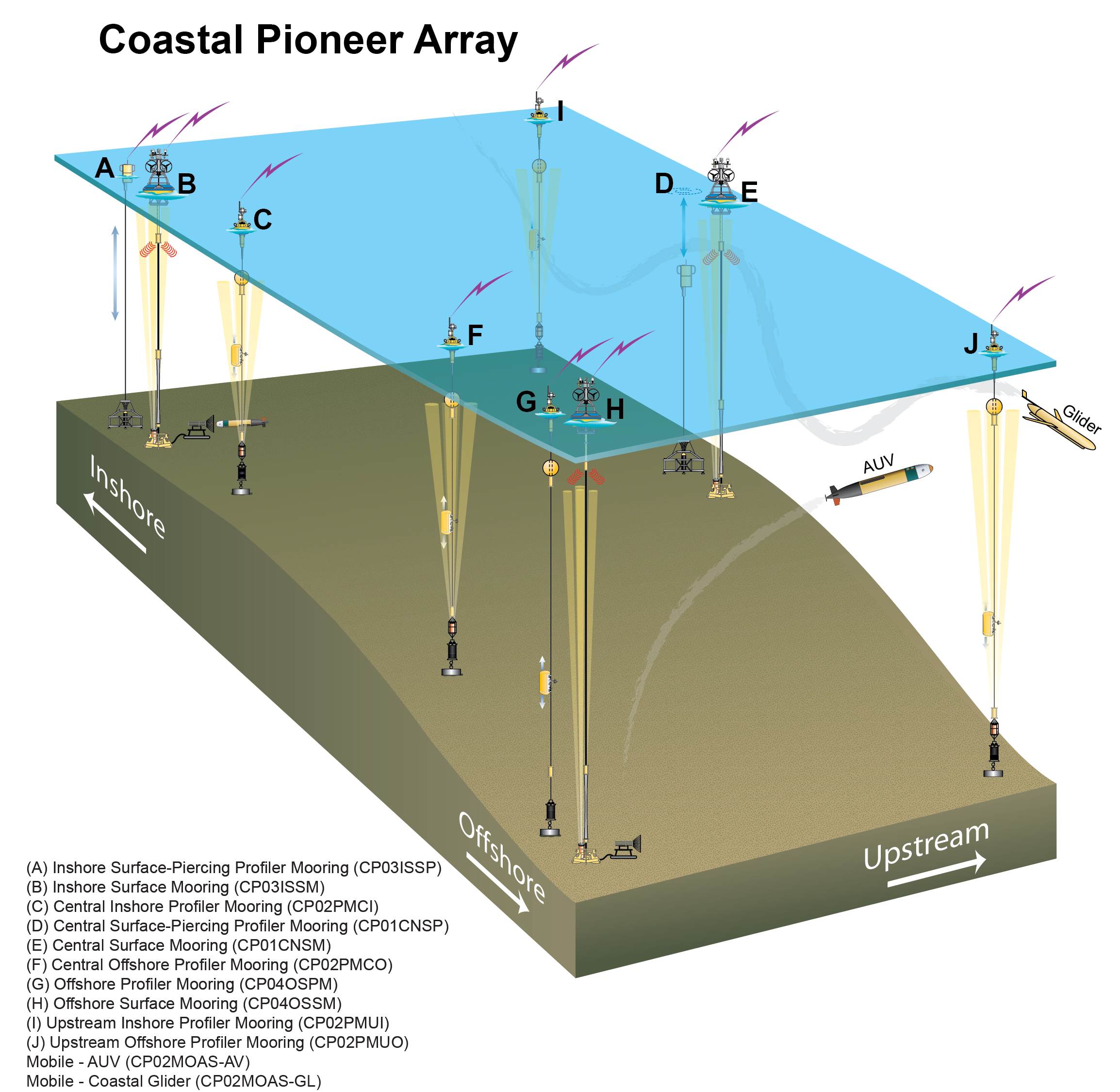 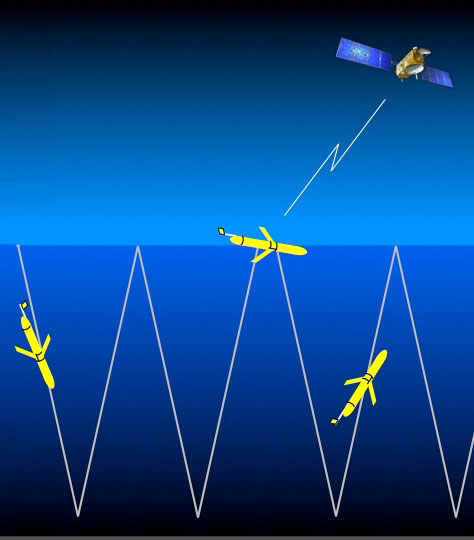 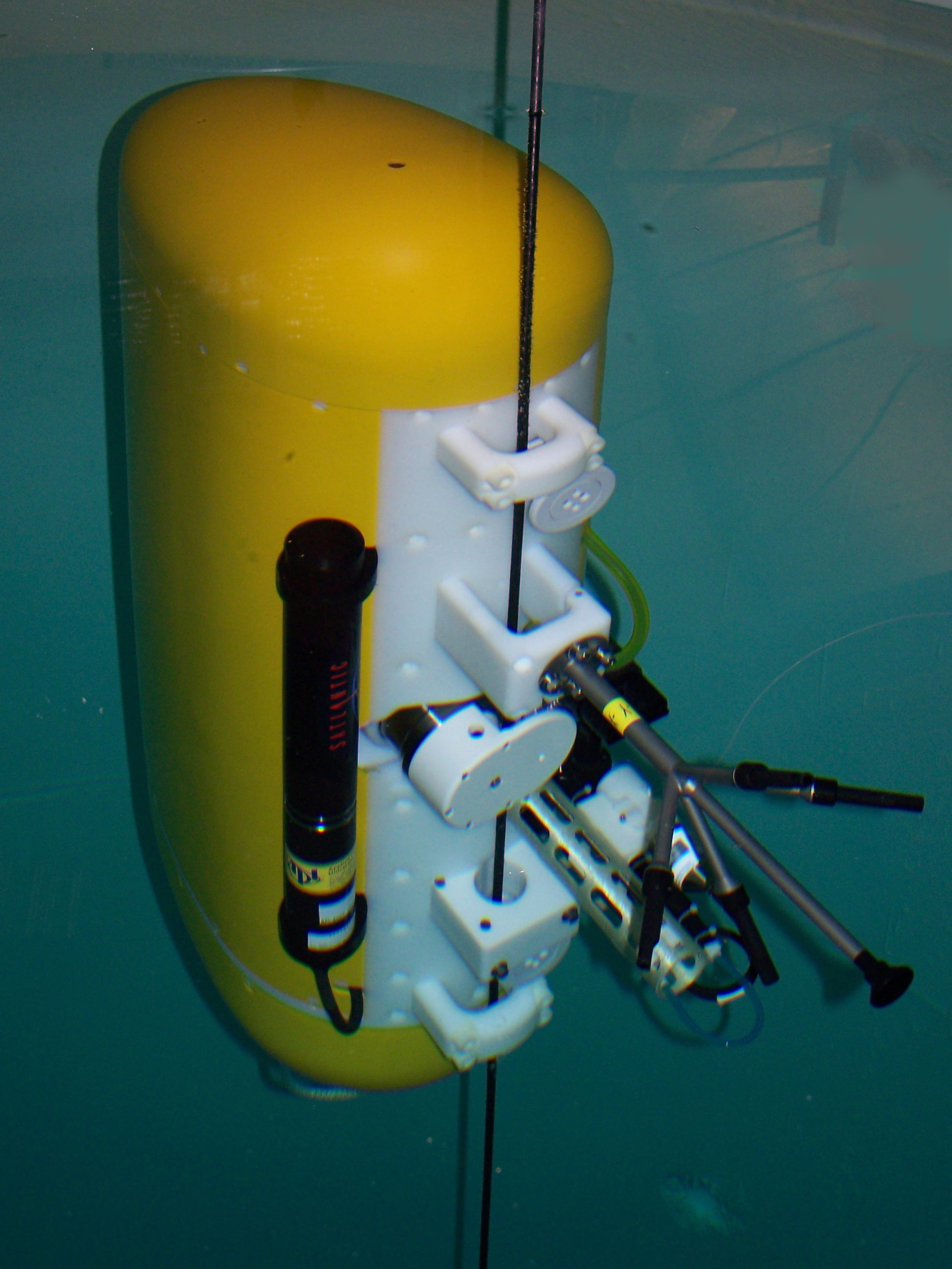 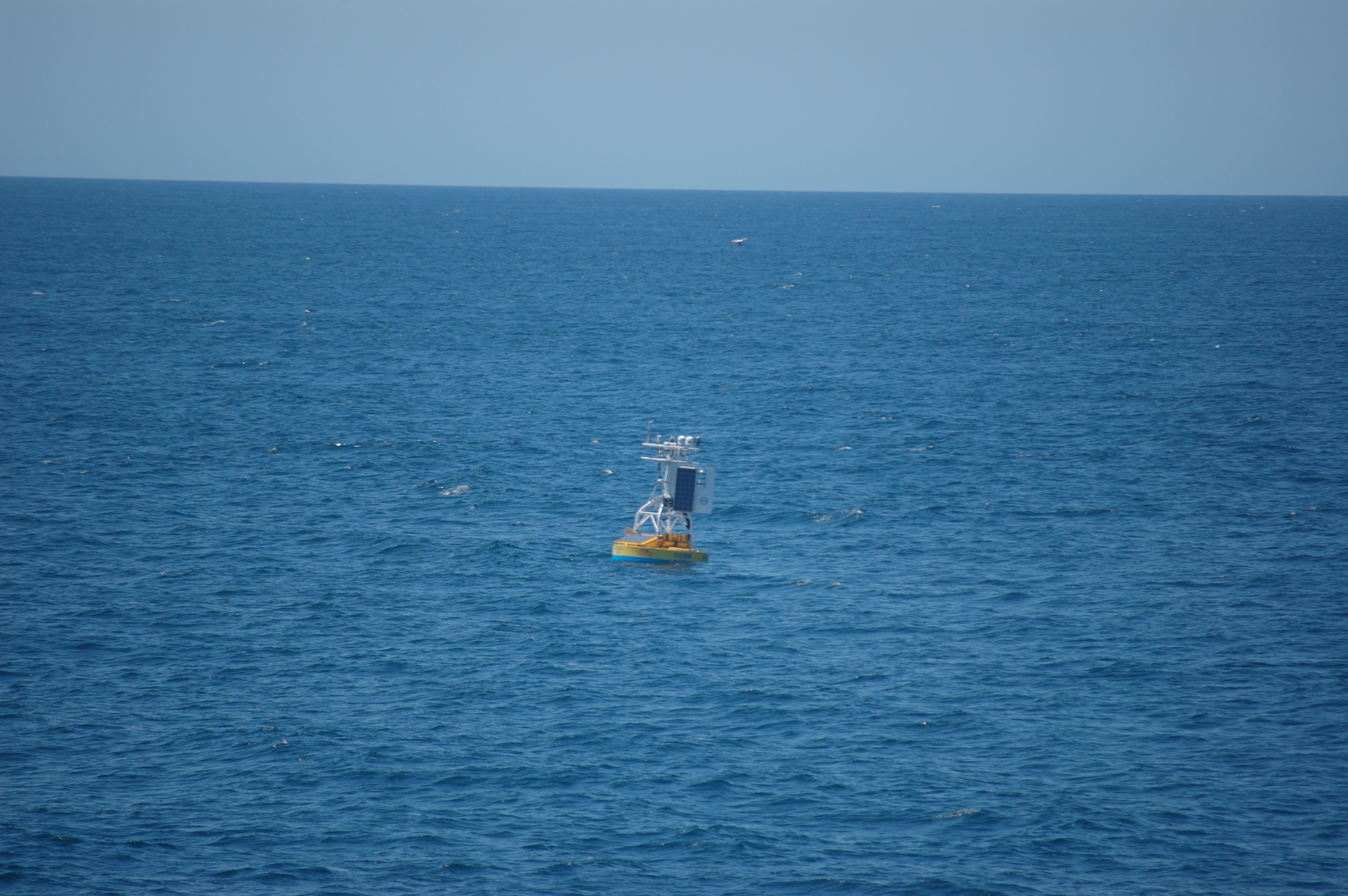 (http://oceanobservatories.org/array/coastal-pioneer/)
Changes of the Physical Environmentduring the April 2018 Cruise
---- Complex Interaction between the Shelfbreak Front and a Warm-Core Ring
Satellite-measured Sea Surface Temperature
2017 Nov 29
Satellite-measured Sea Surface Temperature
2018 Jan 10
Satellite-measured Sea Surface Temperature
2018 Feb 19
Satellite-measured Sea Surface Temperature
2018 Mar 19
Satellite-measured Sea Surface Temperature
2018 Apr 14
Beginning of the cruise
Satellite-measured Sea Surface Temperature
2018 Apr 19
Shelf/slope water streamer
Ring streamer
Satellite-measured Sea Surface Temperature
2018 Apr 22
Satellite-measured Sea Surface Temperature
2018 Apr 23
Ring streamer
Shelf/slope water streamer
Satellite-measured Sea Surface Temperature
2018 Apr 27
It is an old warm-core ring with weak surface temperature signal, but complex surface  structure: interleaving filaments of ring, shelf and slope waters
Zoom-in view of the SST
2018 April 14
Zoom-in view of the SST
2018 April 18
Already under the influence of the ring
Zoom-in view of the SST
2018 April 19
Zoom-in view of the SST
2018 April 21
Zoom-in view of the SST
2018 April 21
Ring streamer
Shelf water streamer
Zoom-in view of the SST
2018 April 22
Zoom-in view of the SST
2018 April 23
Ring streamer
Slope water streamer?
Zoom-in view of the SST
2018 April 27
Zoom-in view of the SST
2018 April 28
Strong spatial and temporal variation along the ring edge
OOI Mooring Data
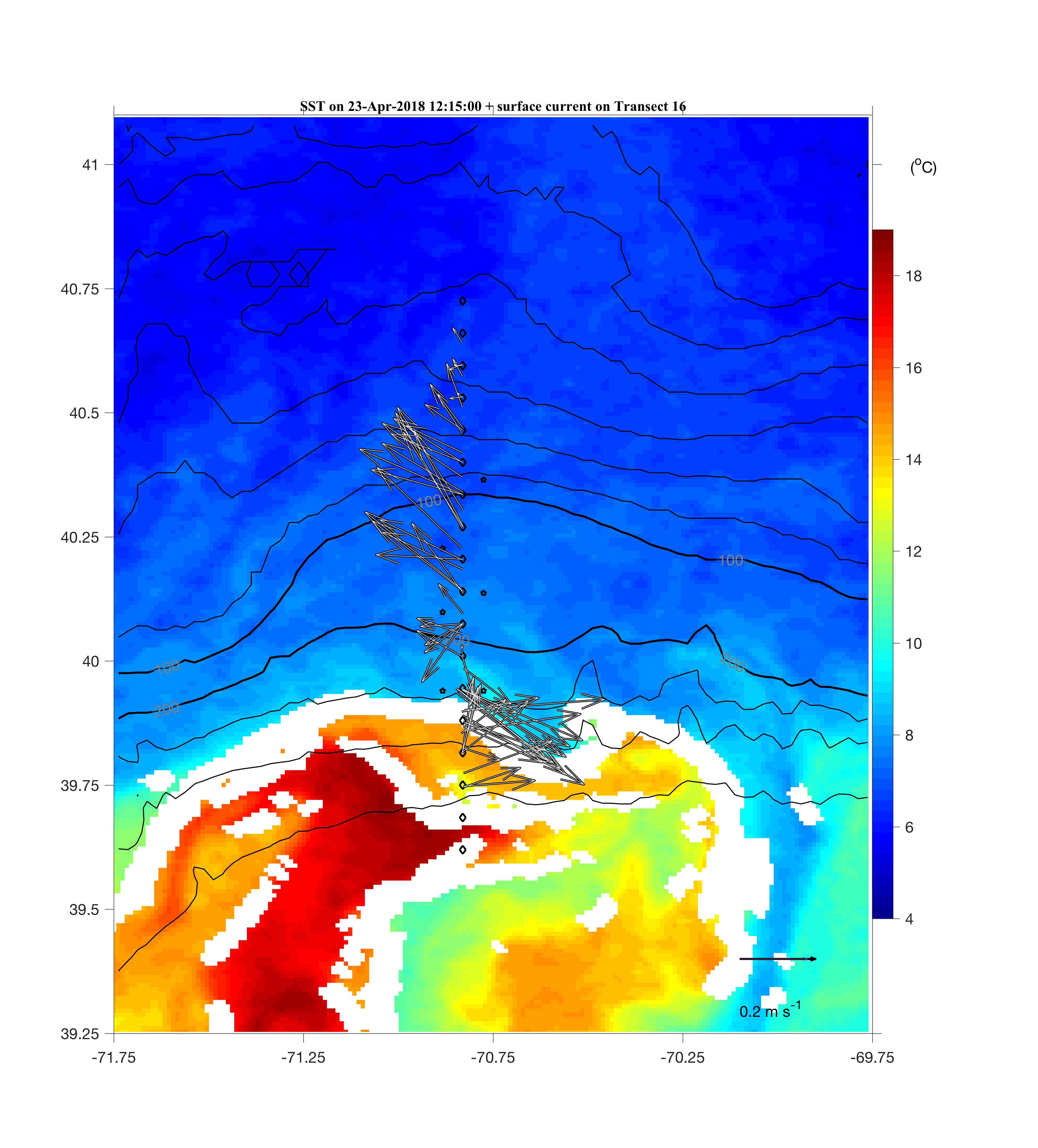 Temperature
Salinity
Chlorophyll
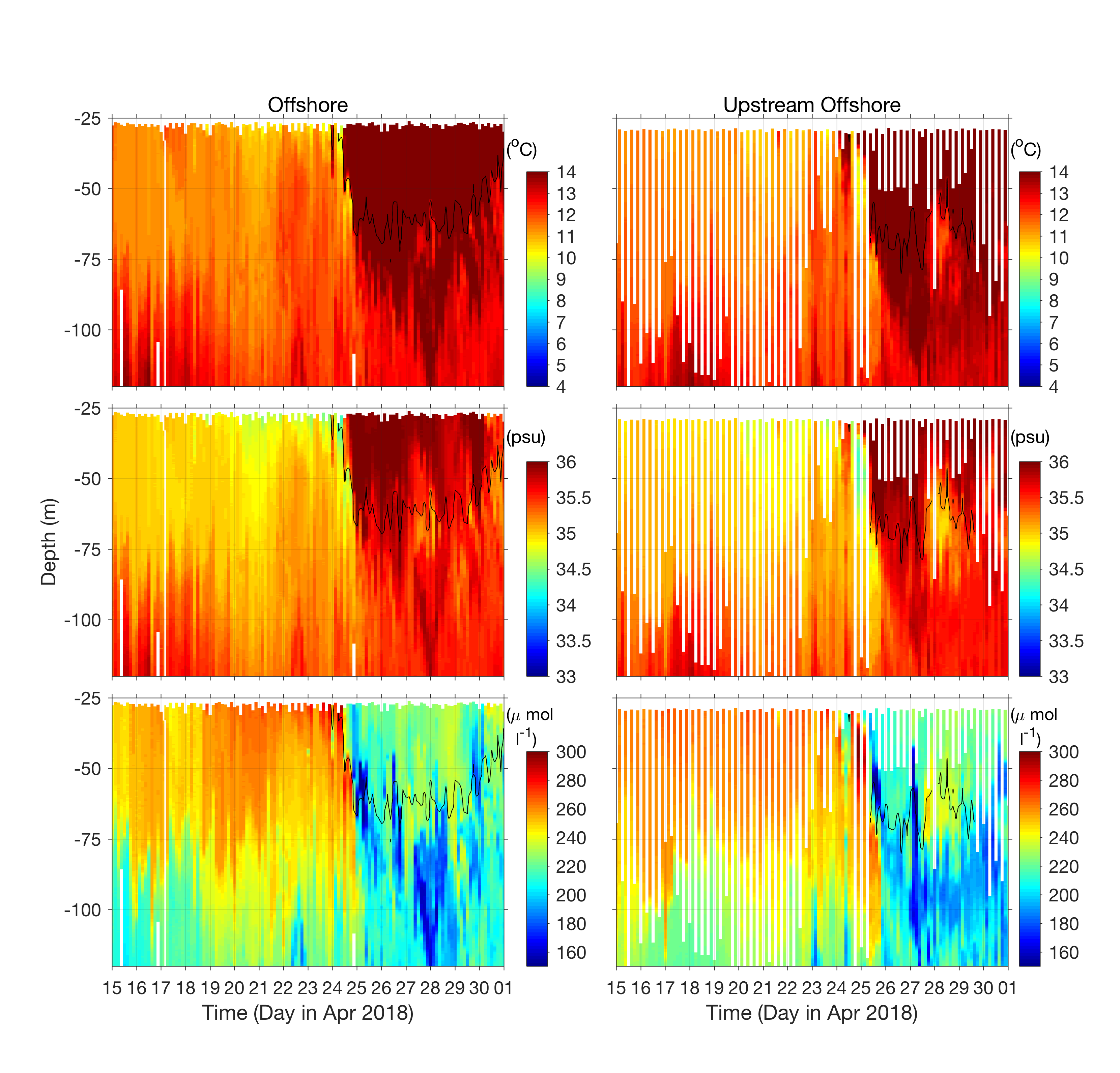 Arrival of the ring edge at Offshore and Upstream Offshore mooring on April 24 with elevated Chl signal
Oxygen
OOI Mooring Data
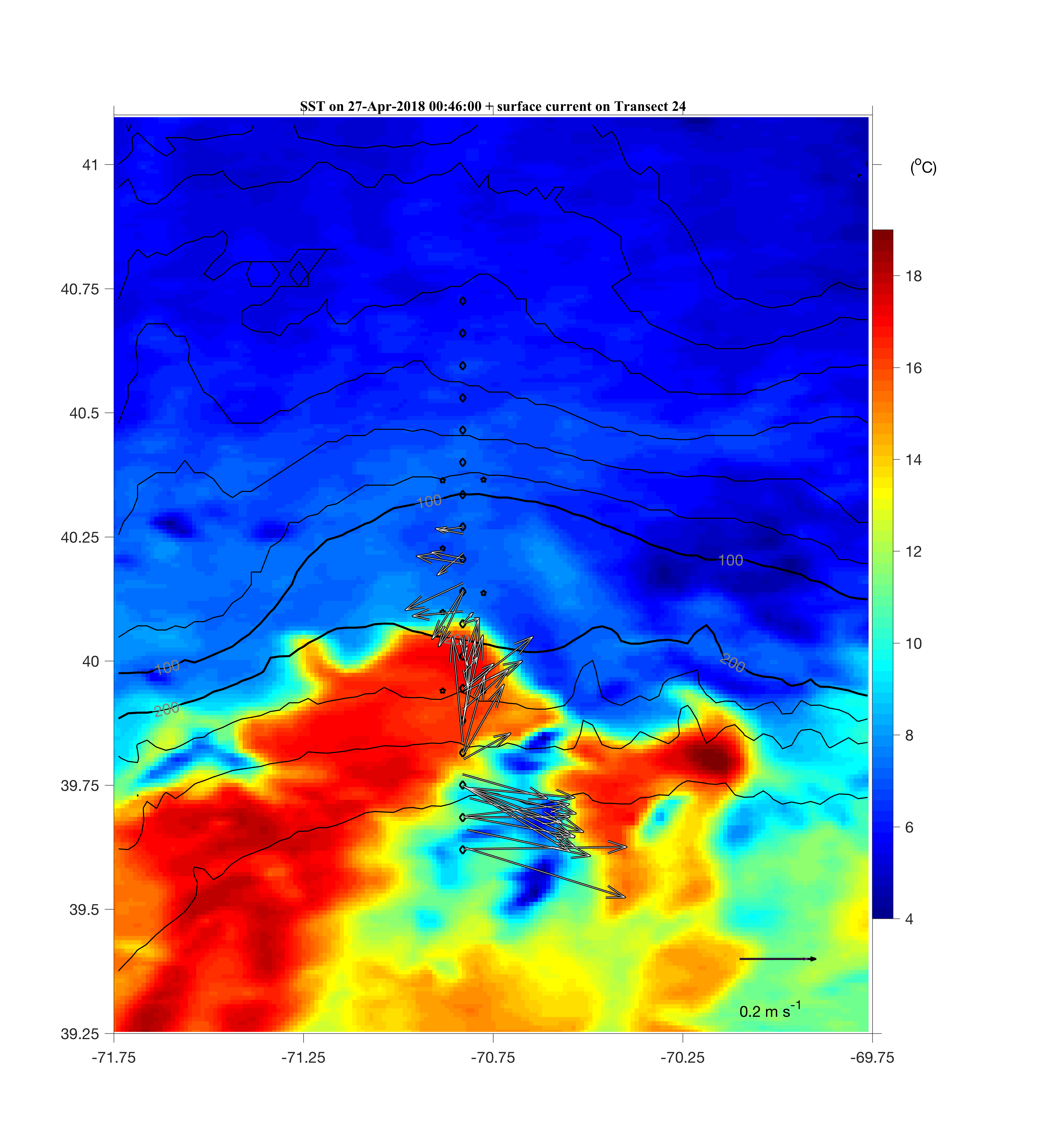 Temperature
Salinity
Chlorophyll
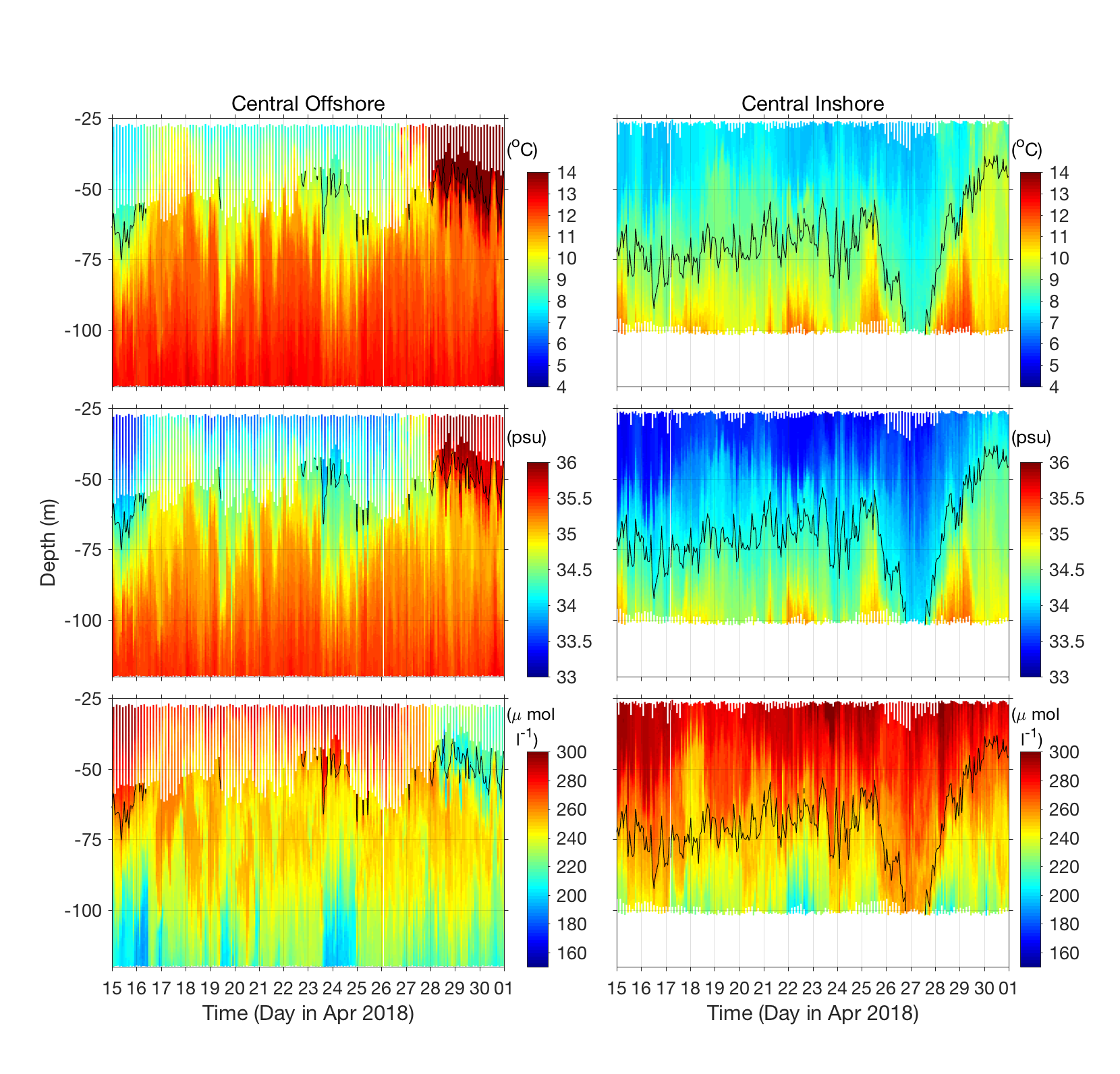 Oxygen
Arrival of the ring edge at Central Offshore mooring on April 27
Before the Cruise
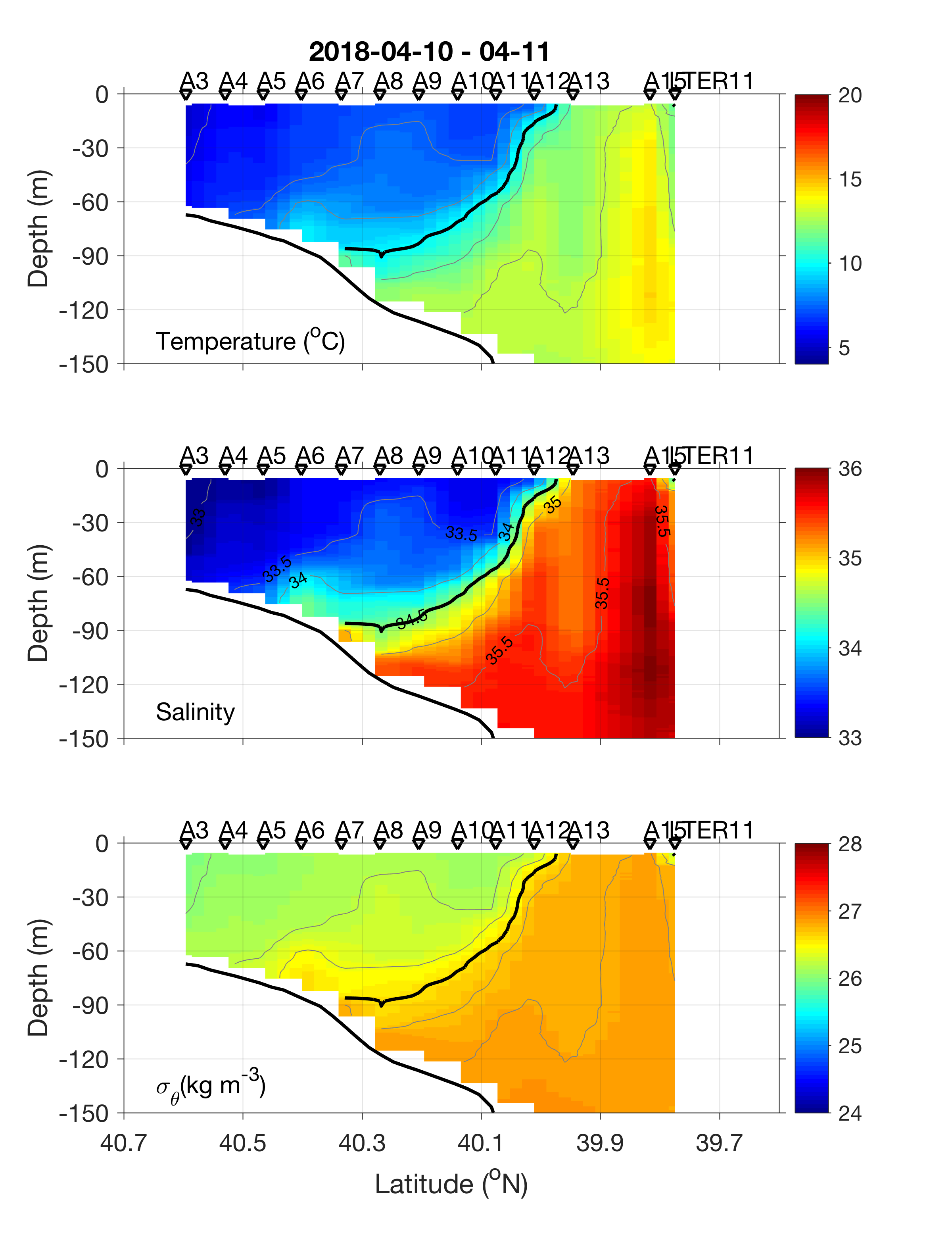 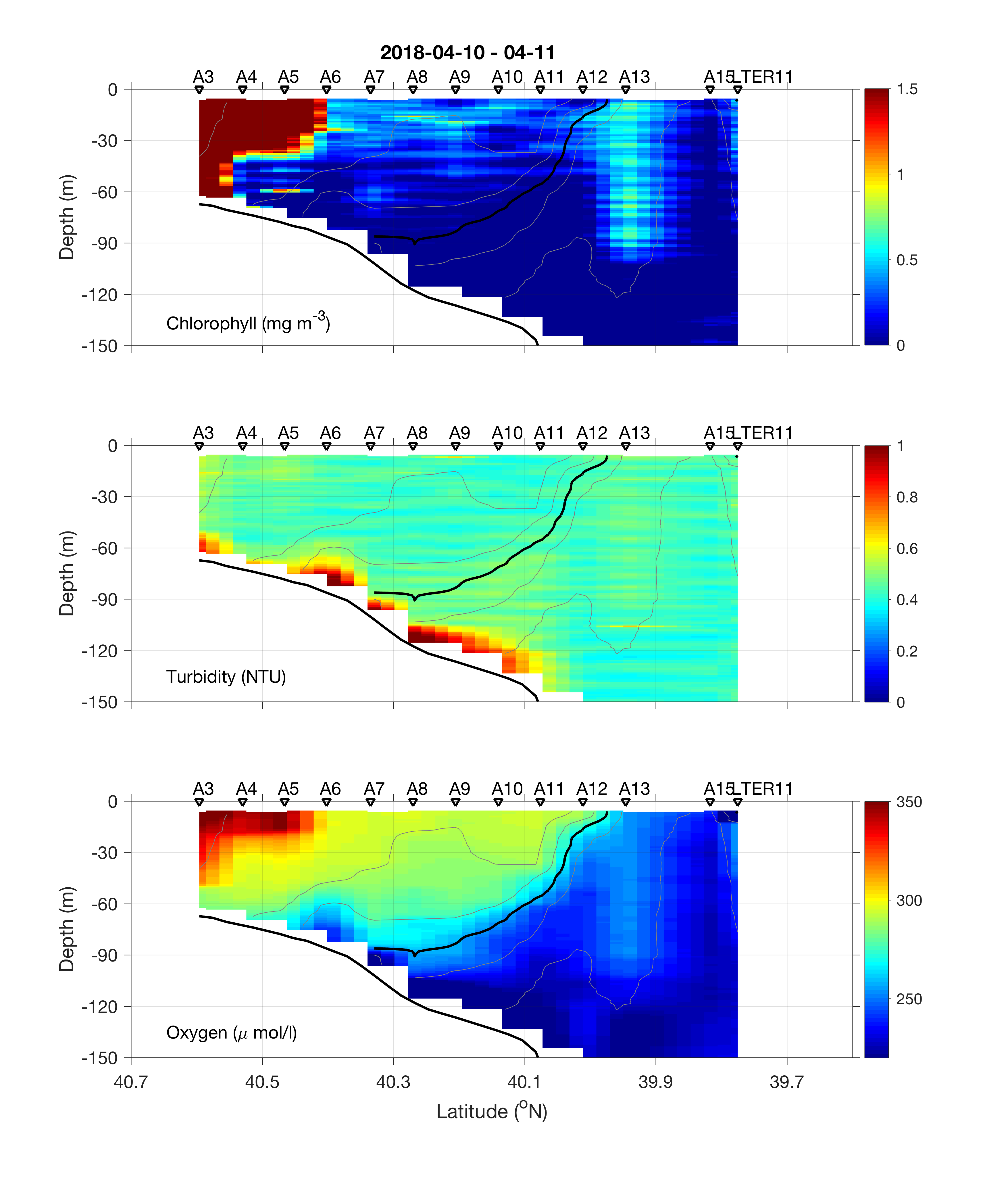 2018 Apr 14
A typical shelfbreak front
Cruise Data
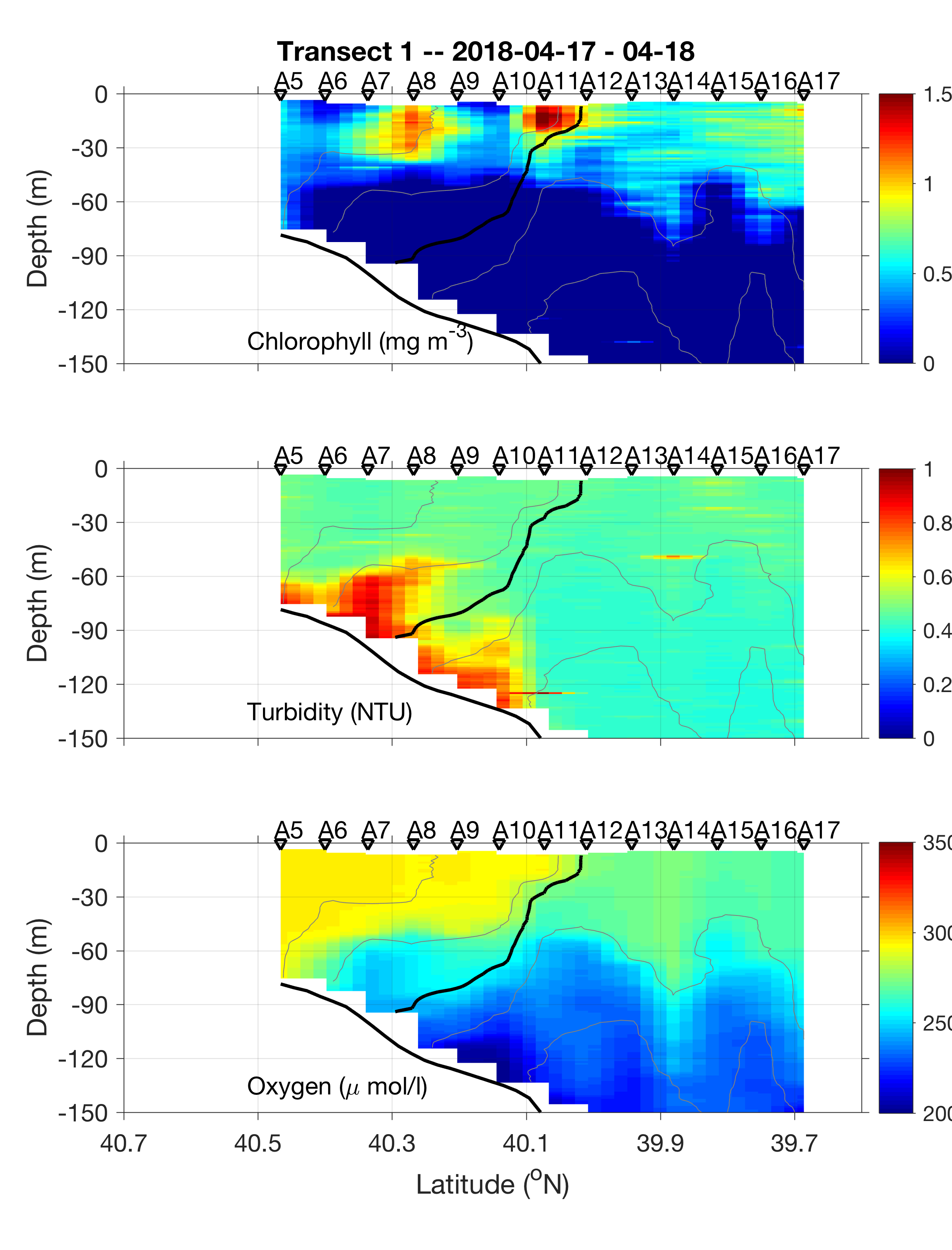 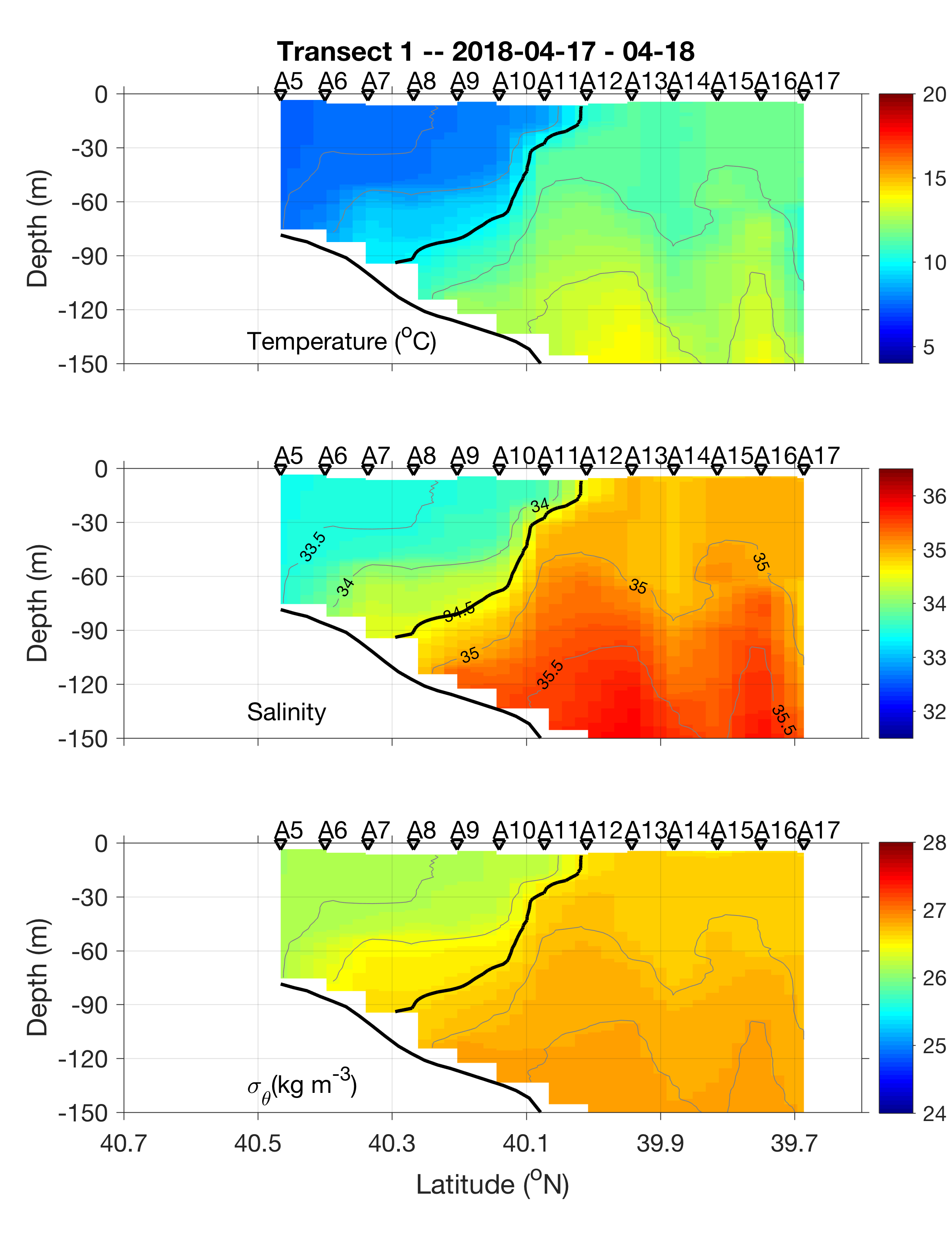 2018 Apr 18
Ring-edge jet at A11-A13, already influencing the shelfbreak front
Cruise Data
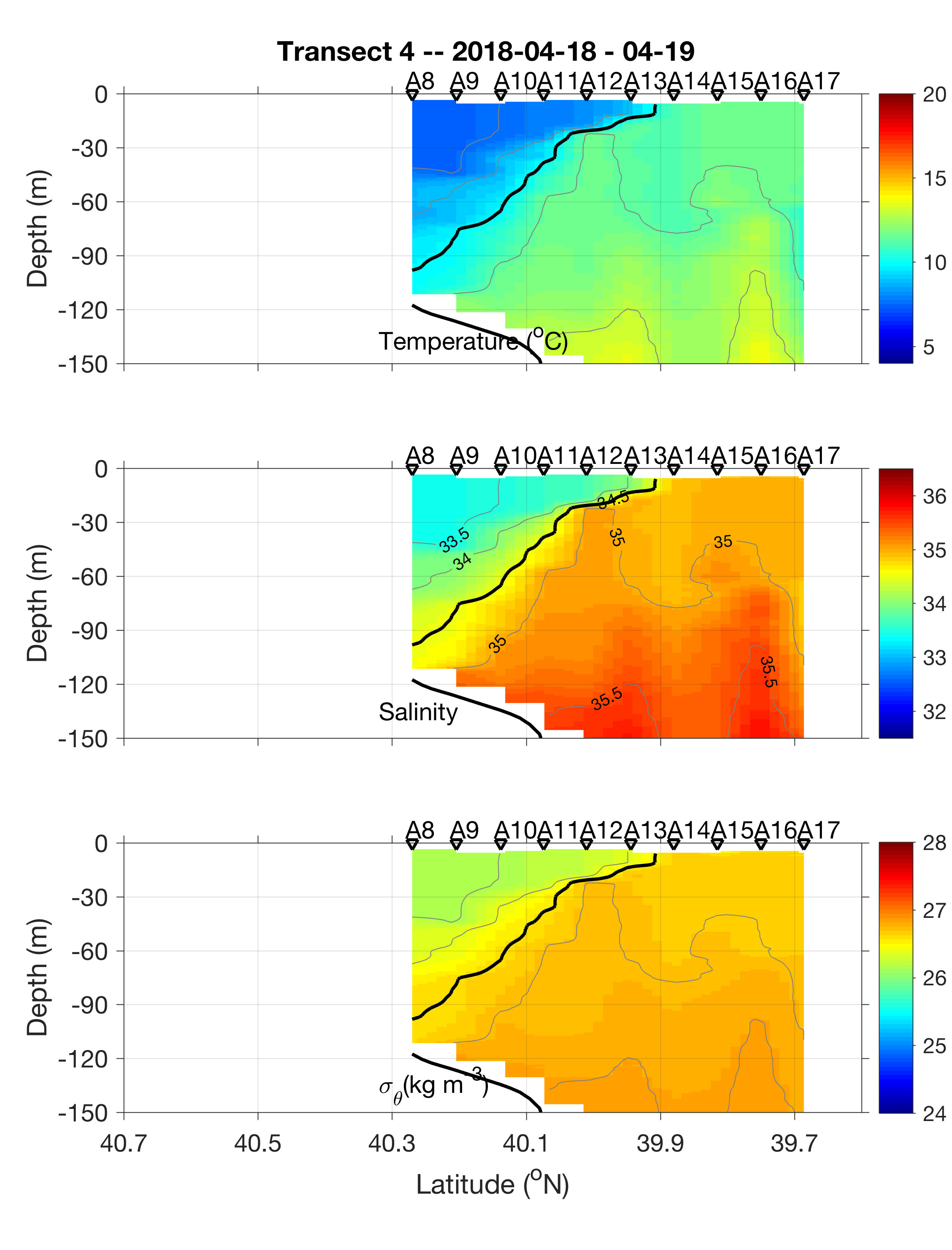 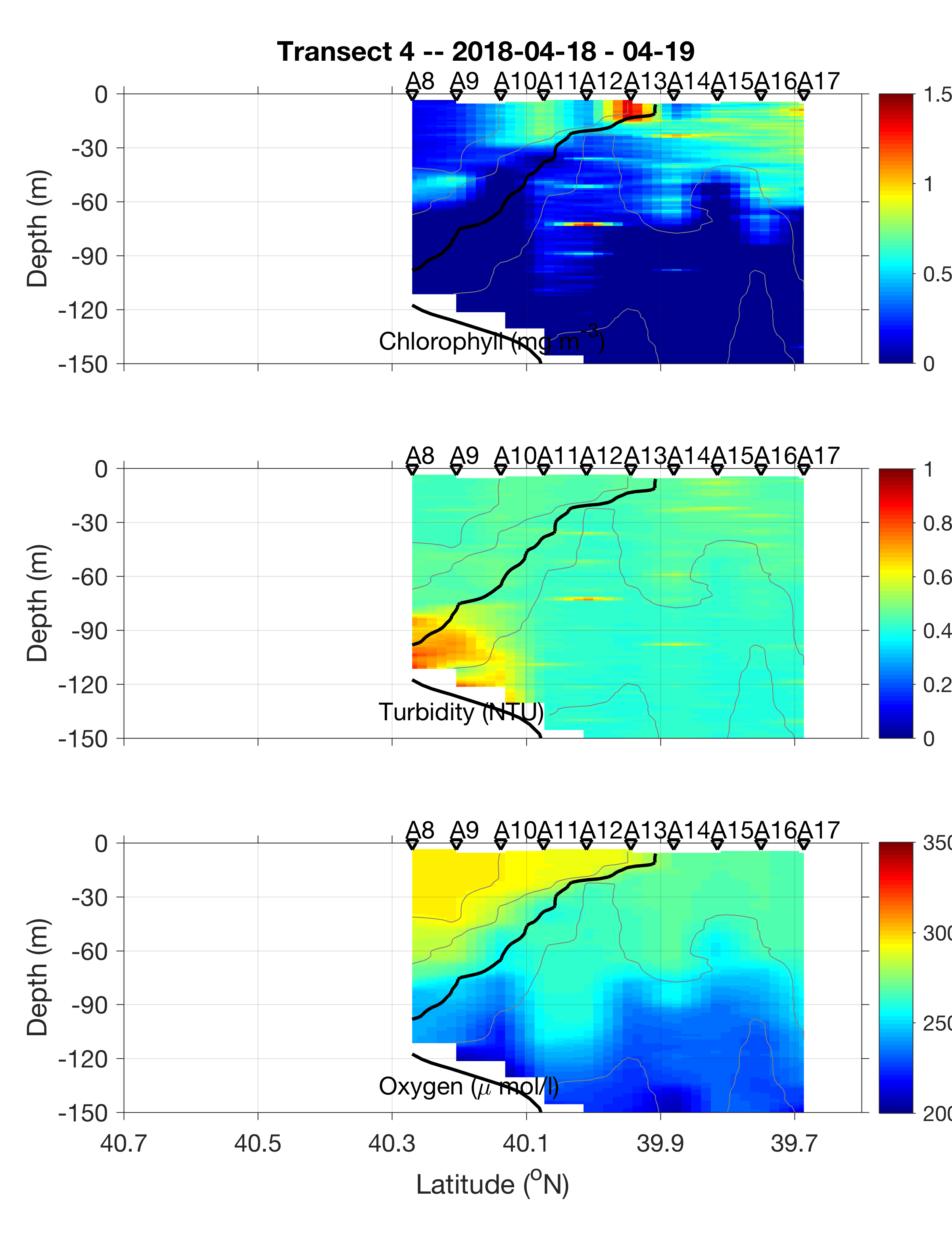 2018 Apr 19
Cruise Data
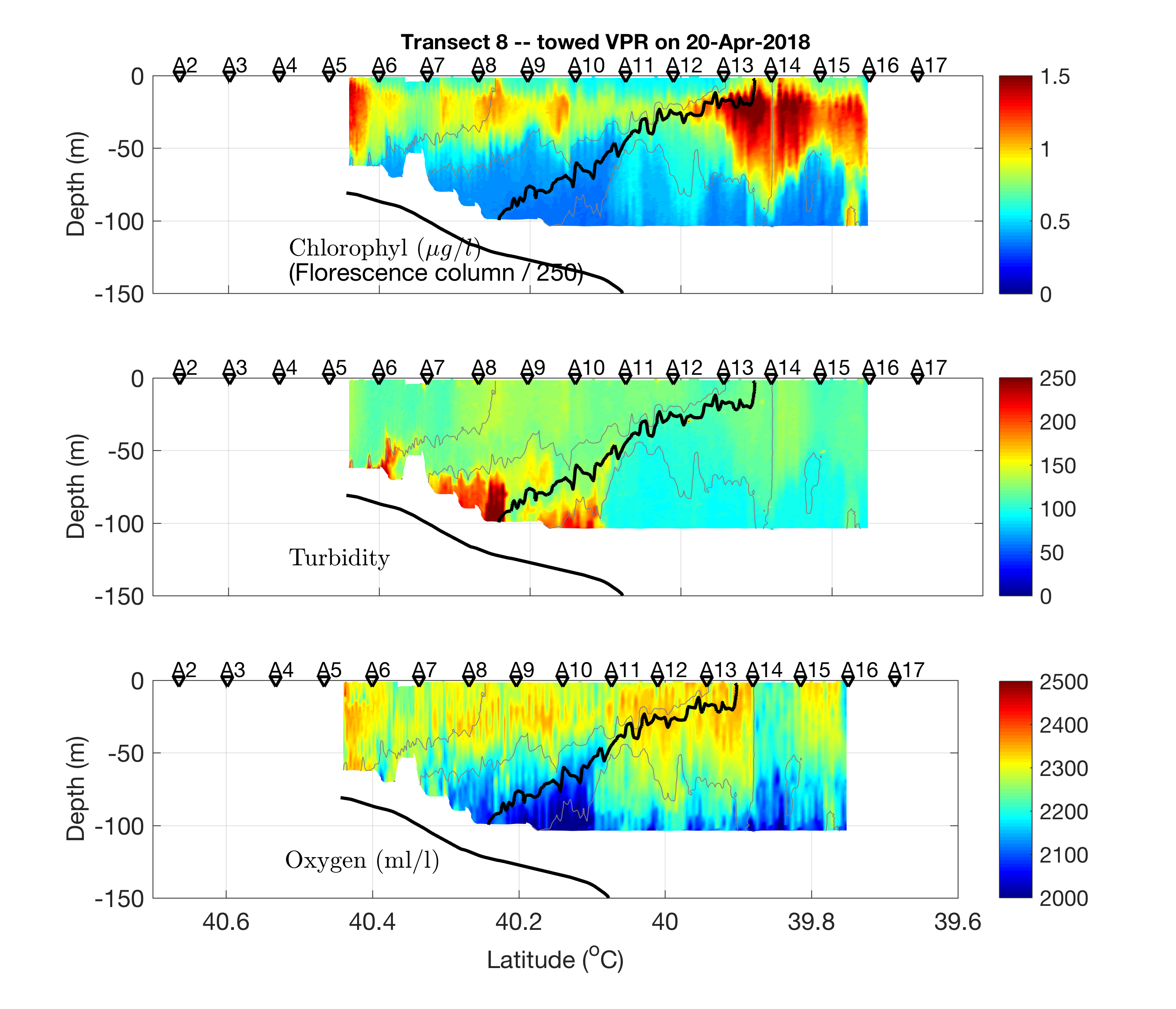 2018 Apr 21
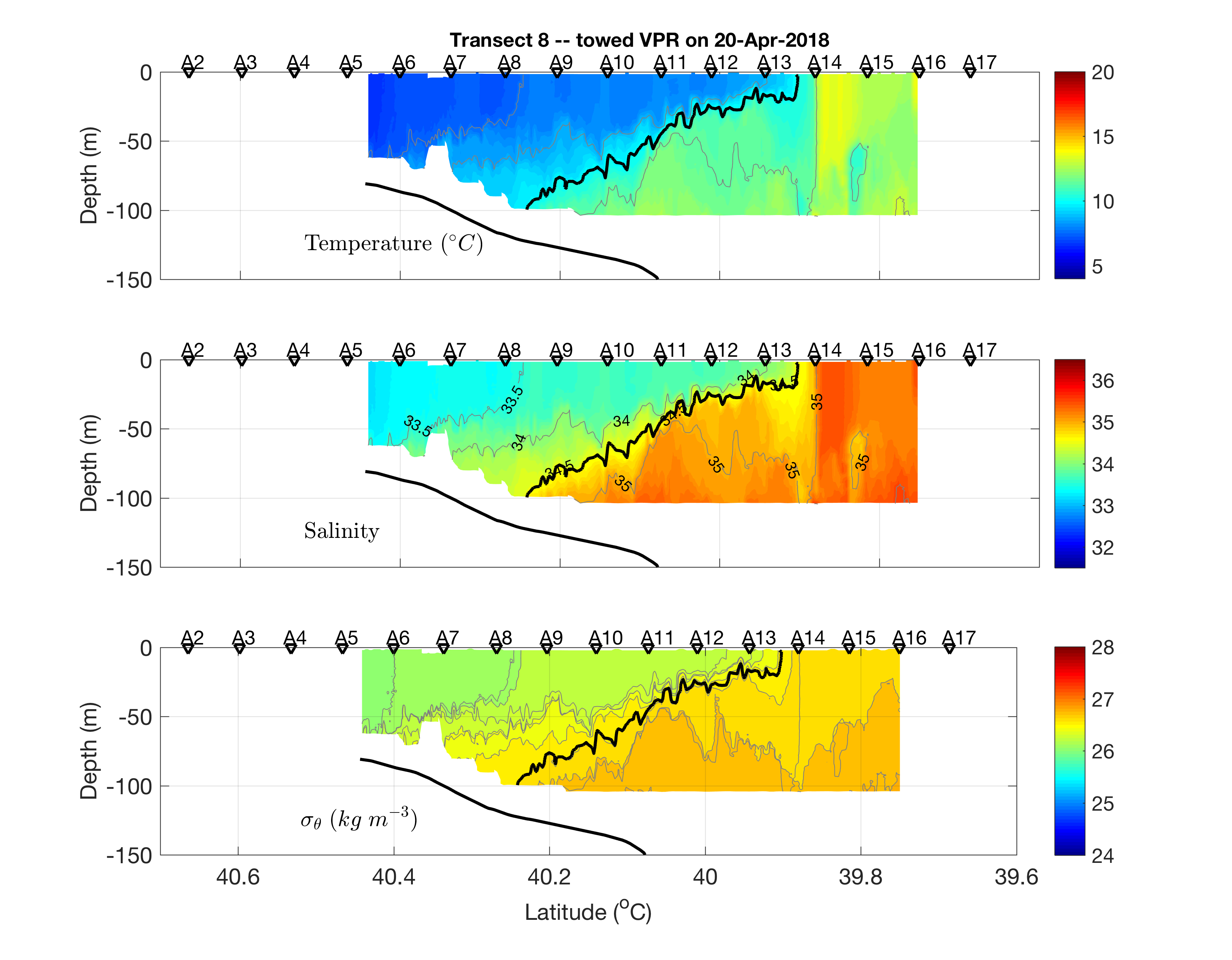 Cruise Data
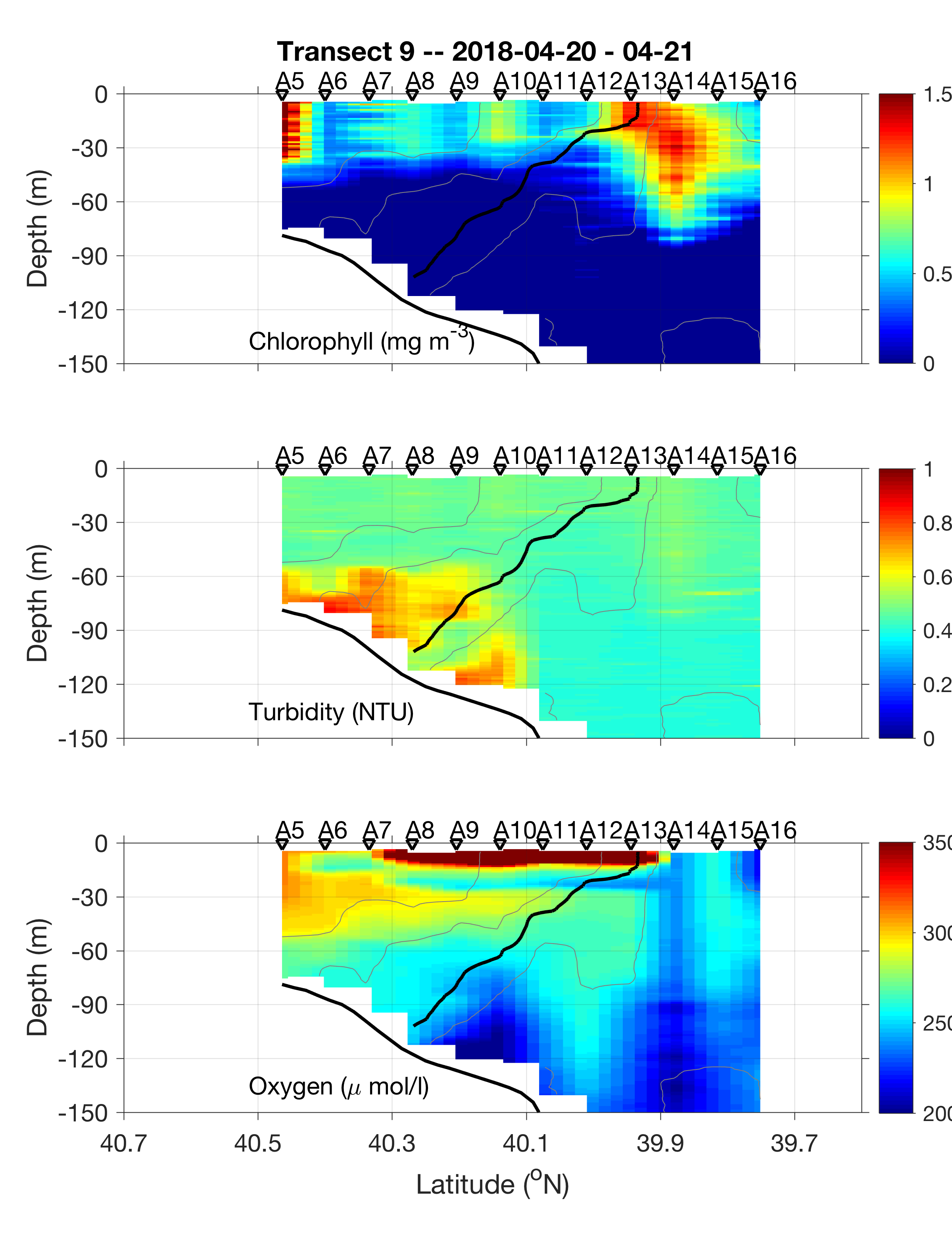 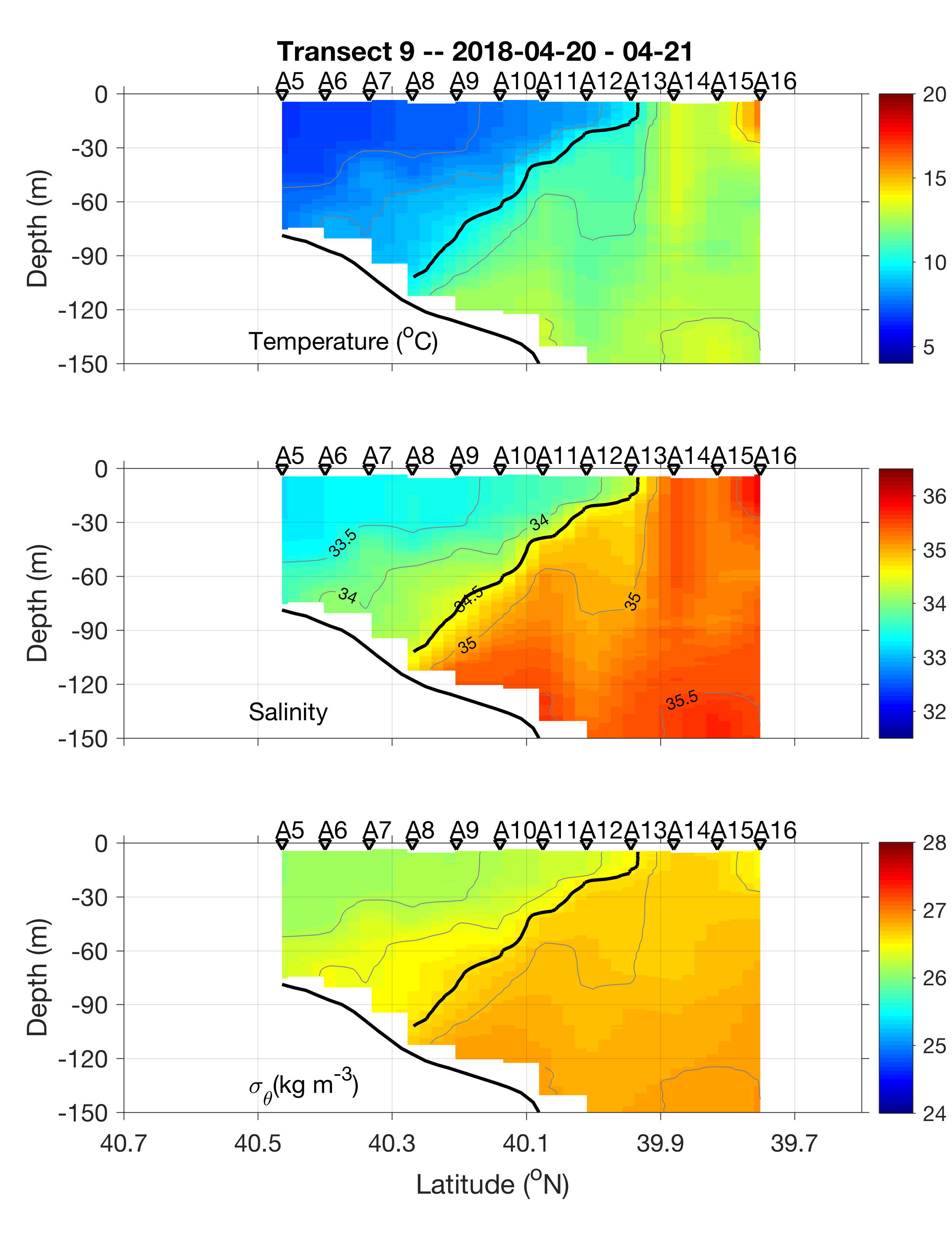 2018 Apr 21
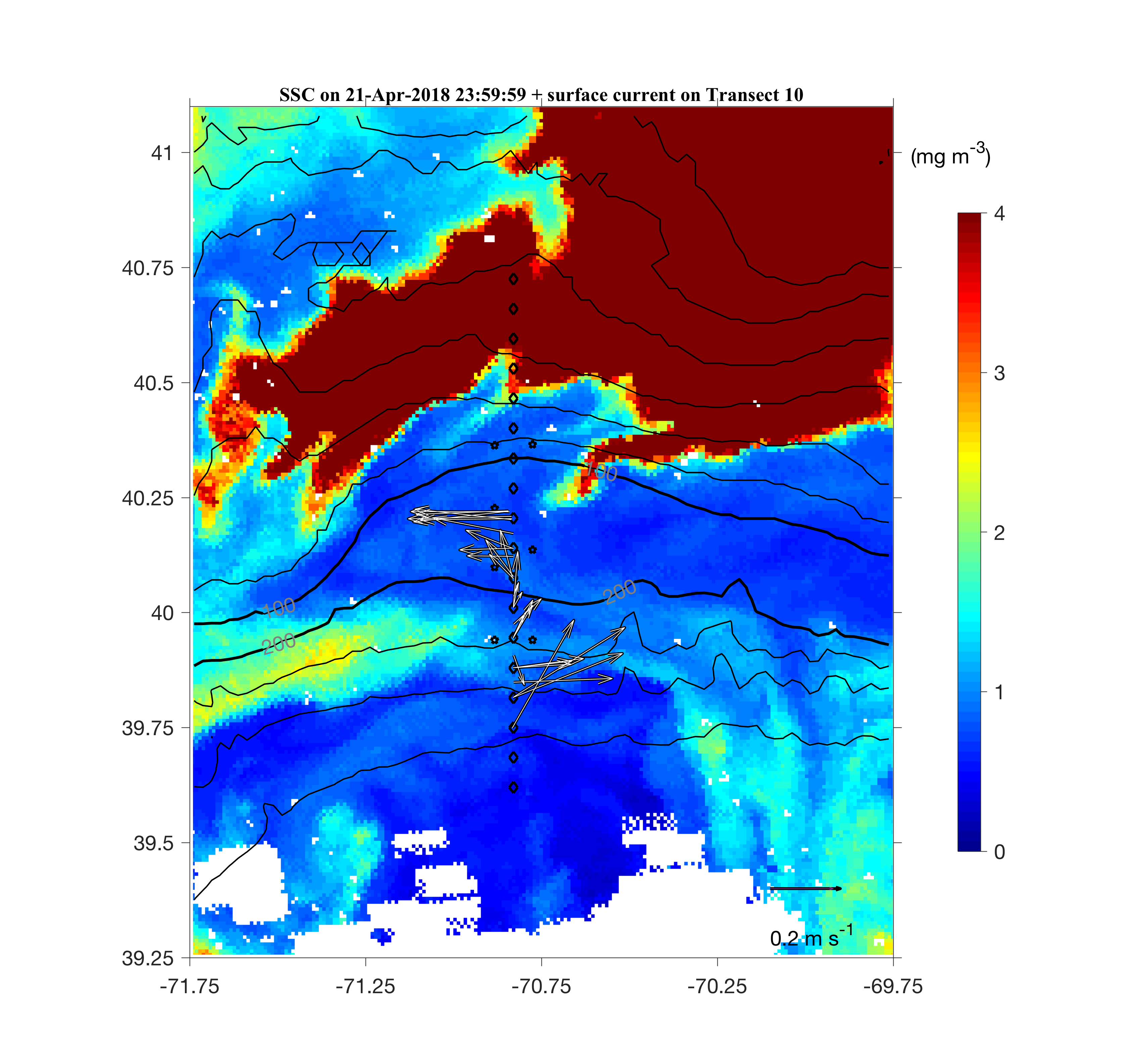 Along-front inhomogeneous chlorophyll concentration
2018 Apr 22
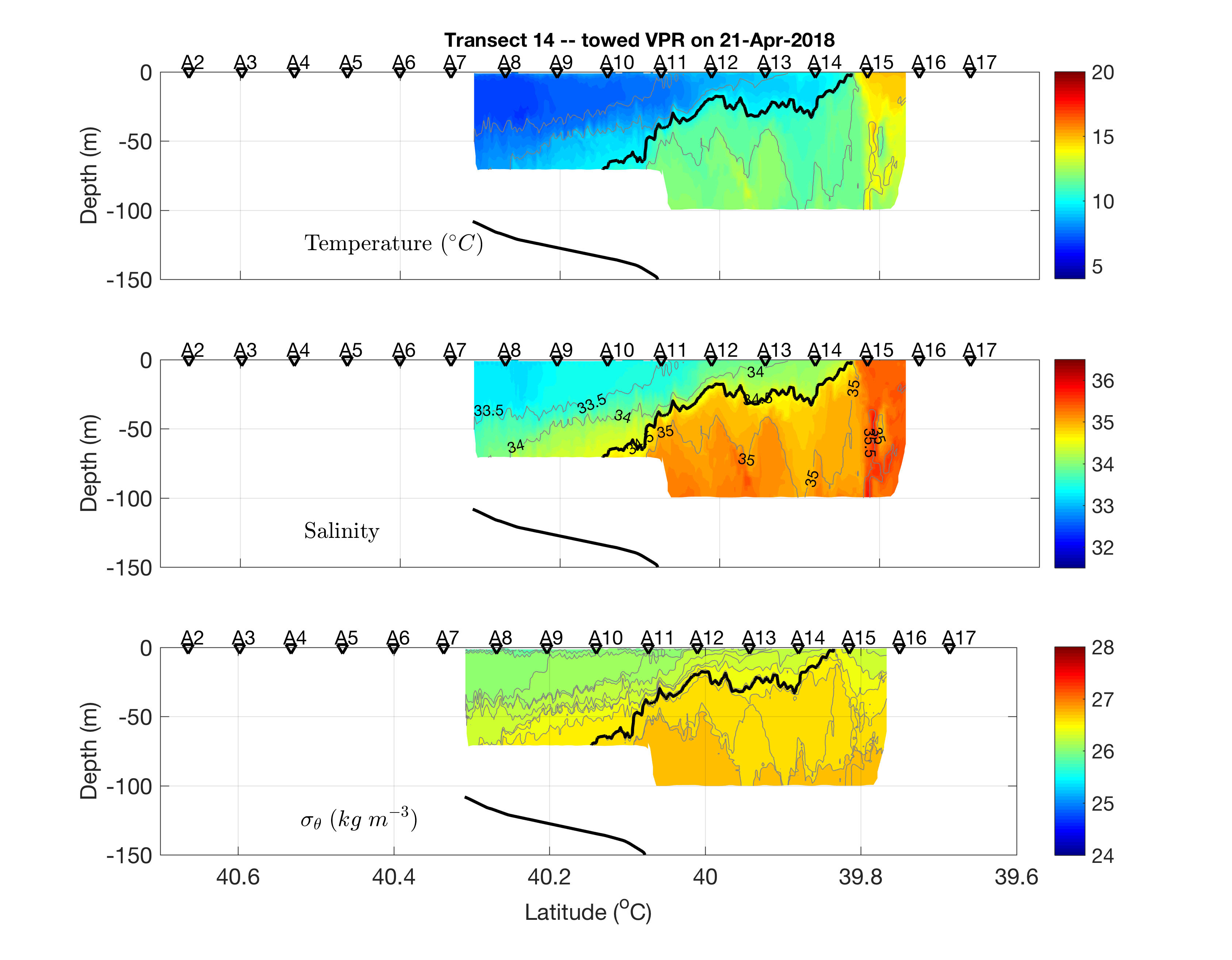 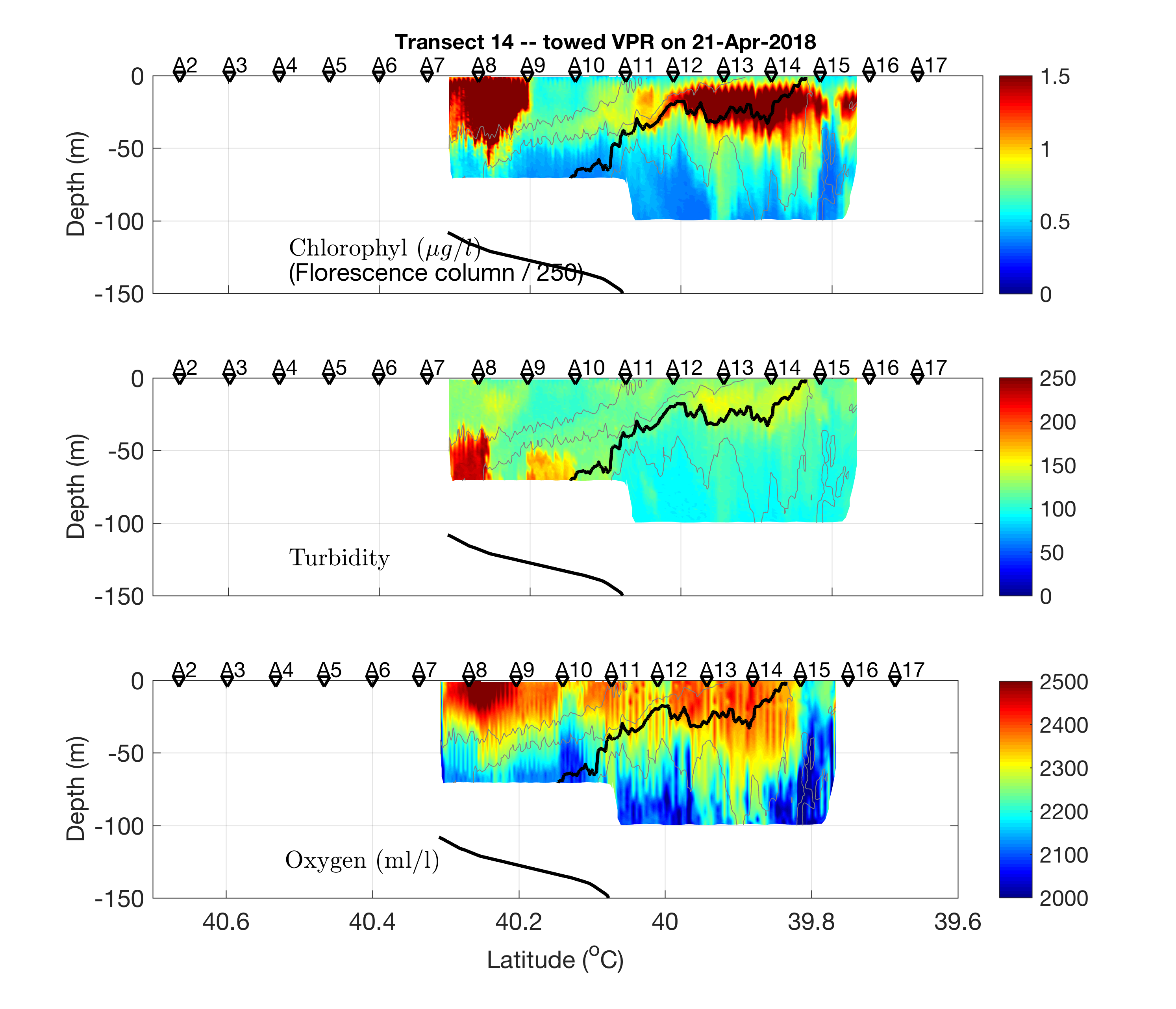 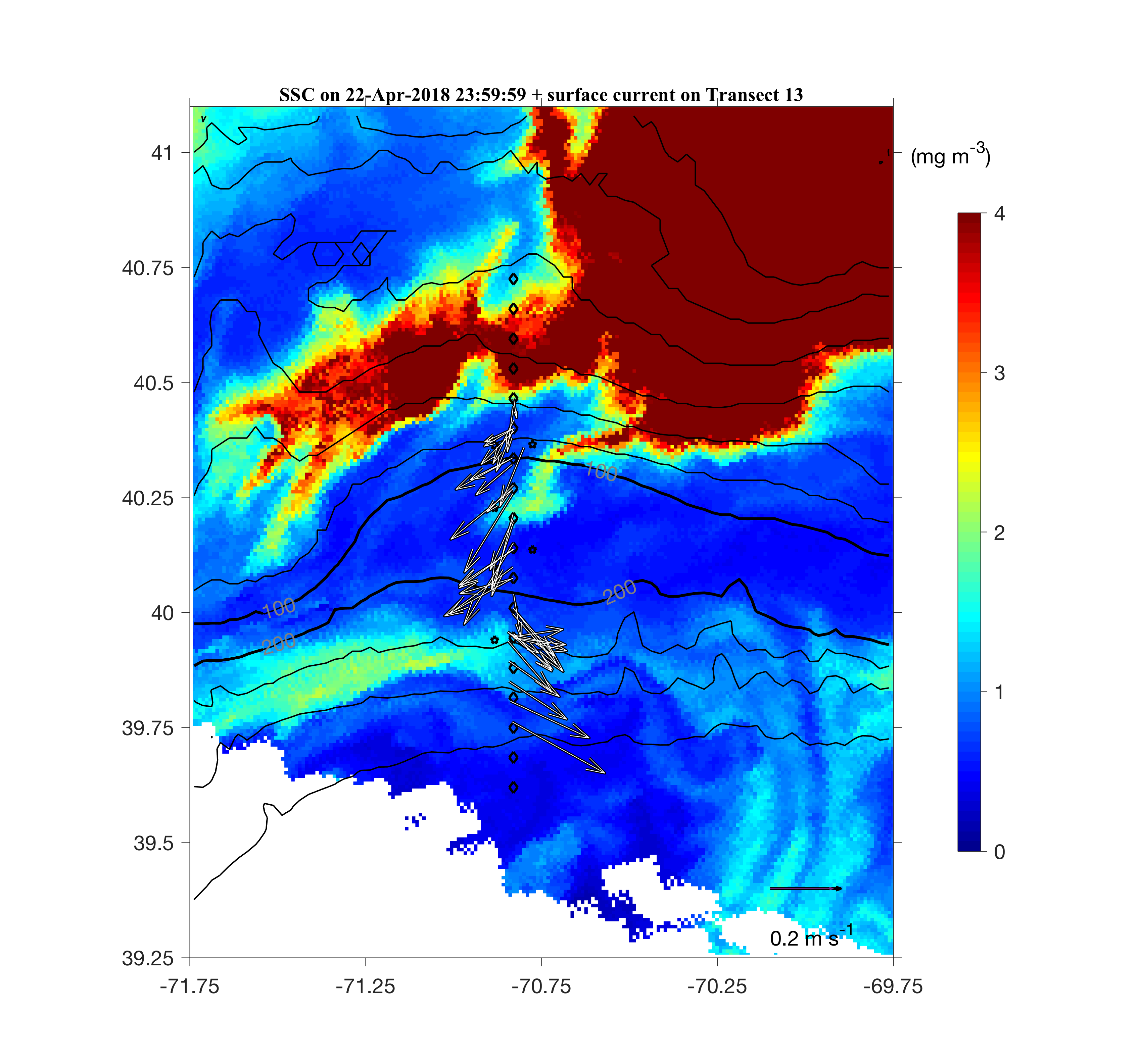 Cruise Data
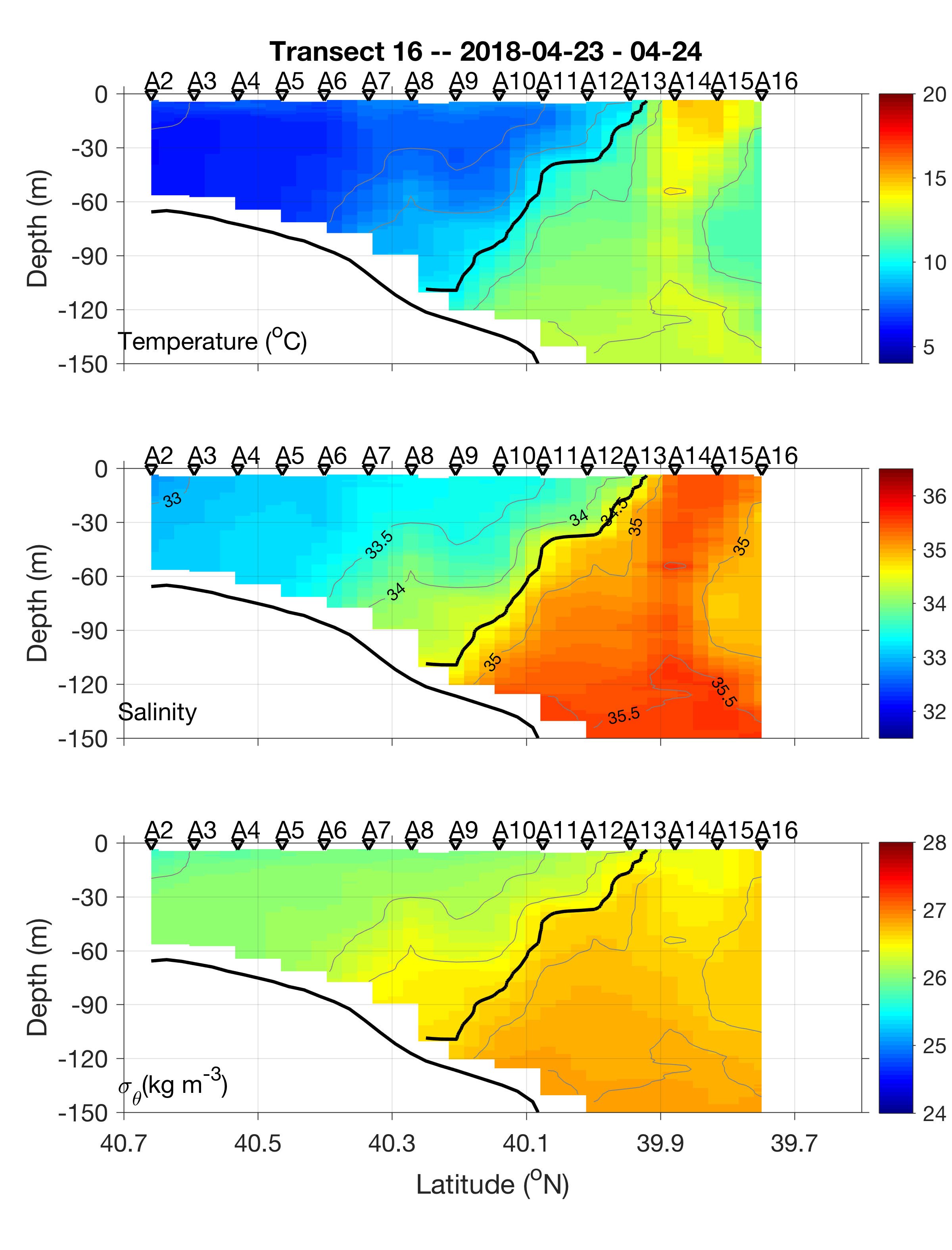 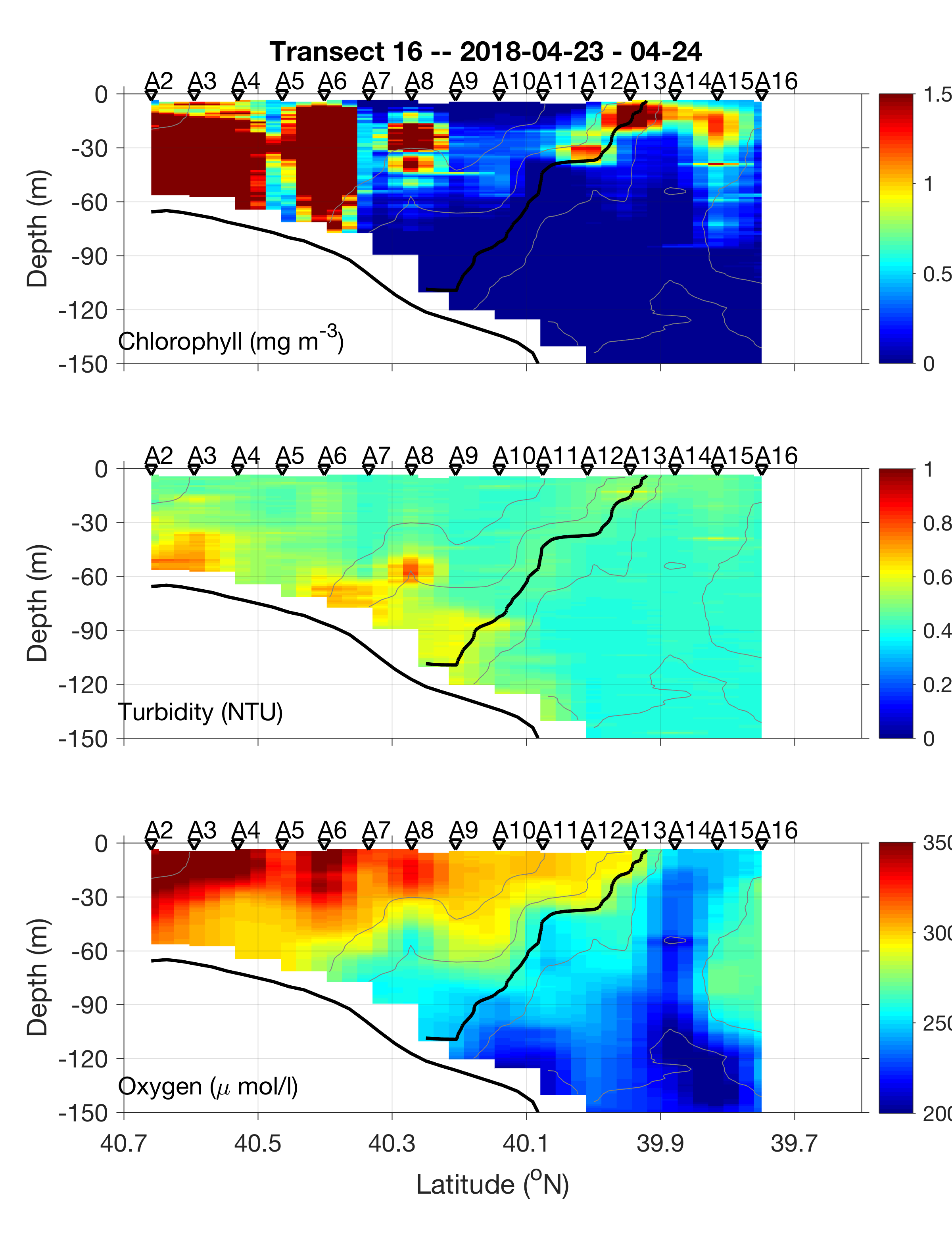 2018 Apr 23
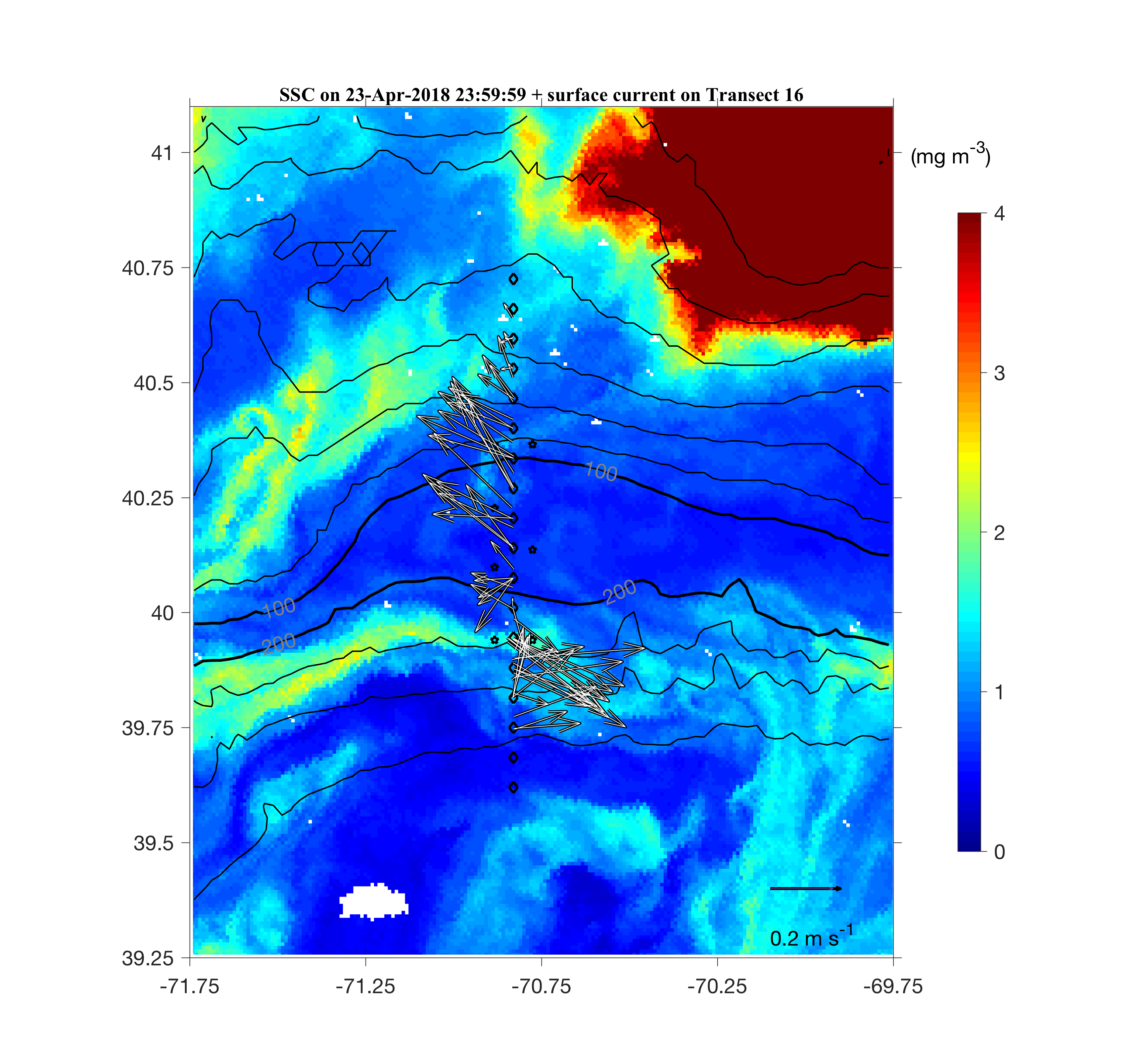 Cruise Data
2018 Apr 25
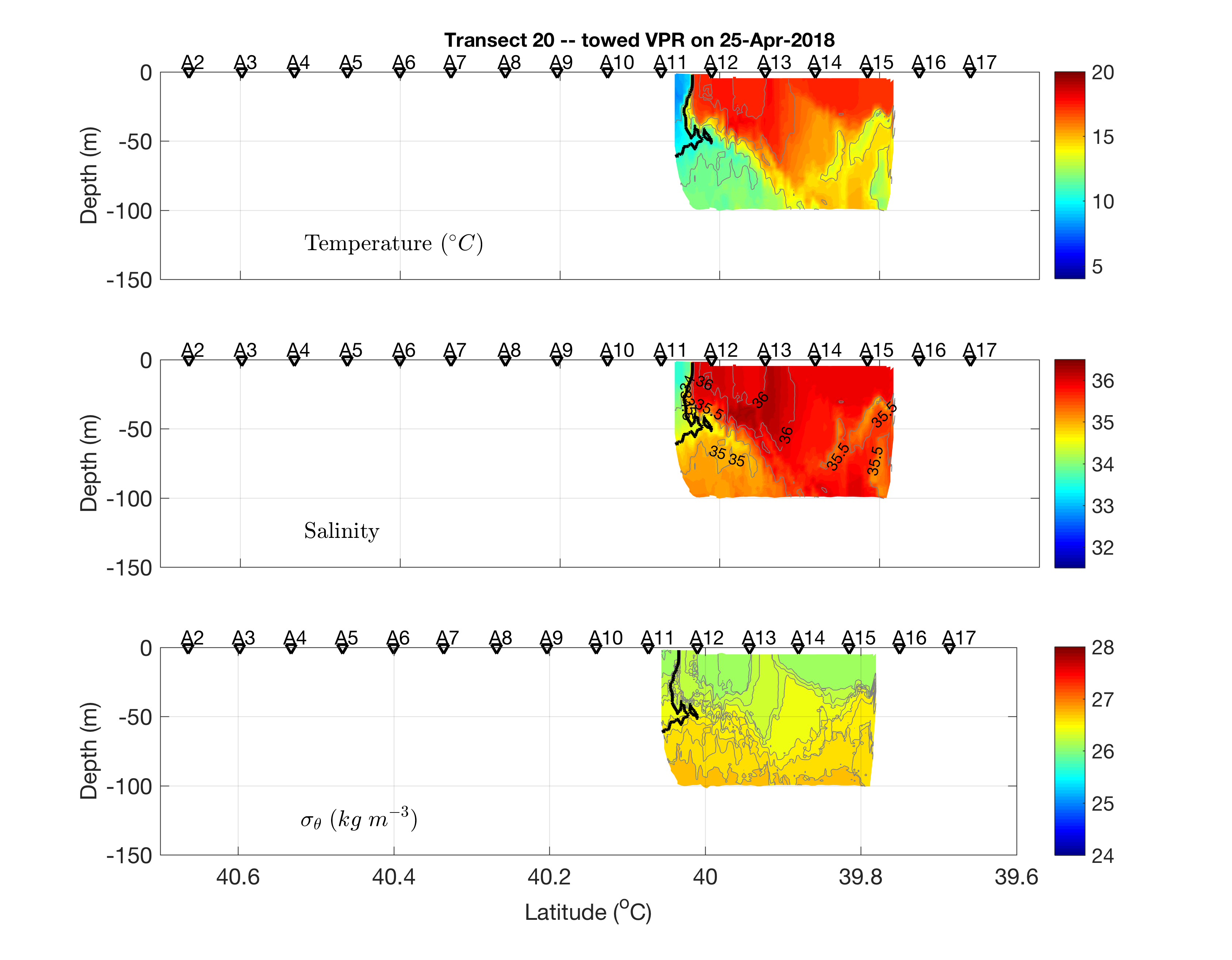 Frontal subduction and upwelling?
Cruise Data
2018 Apr 27
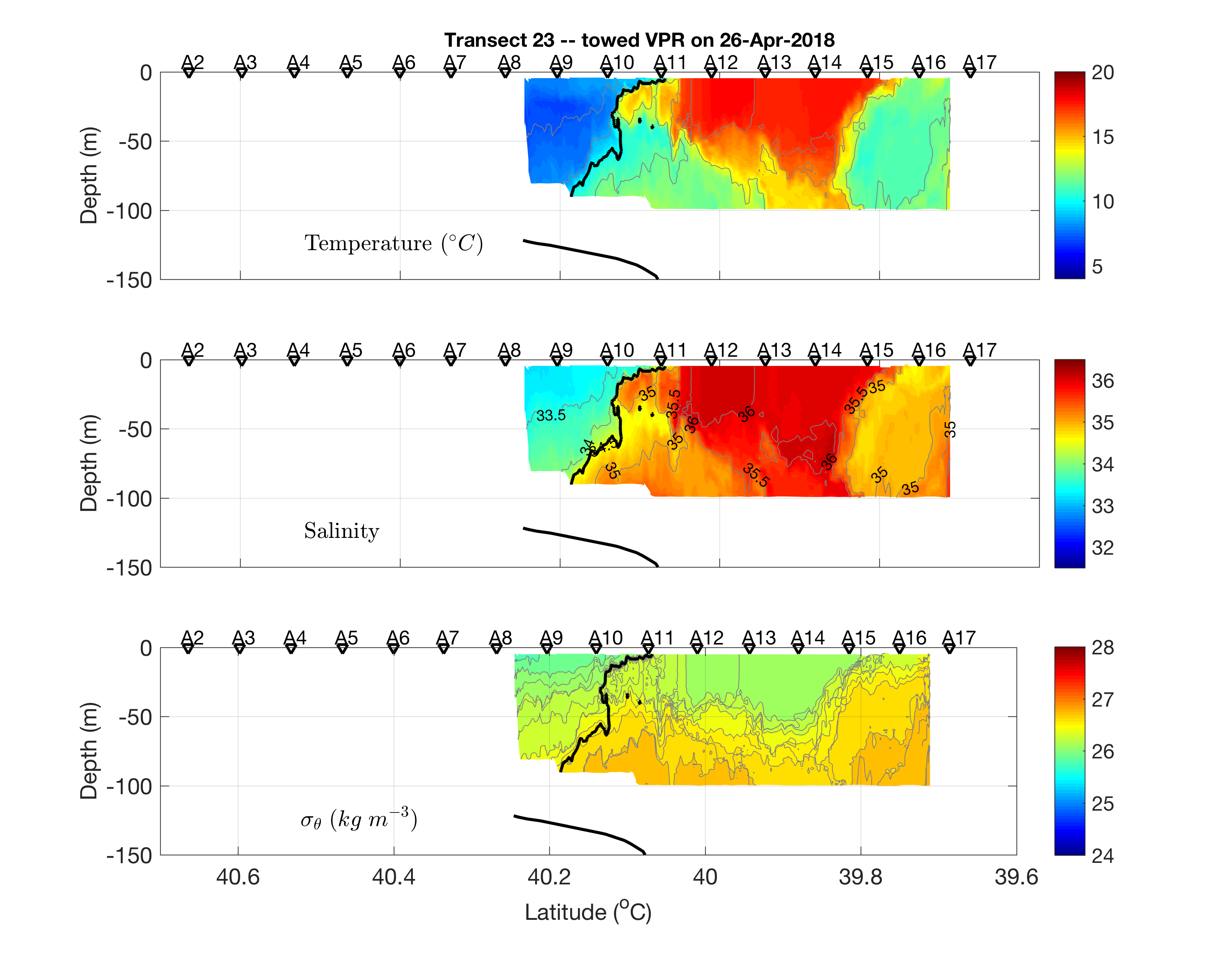 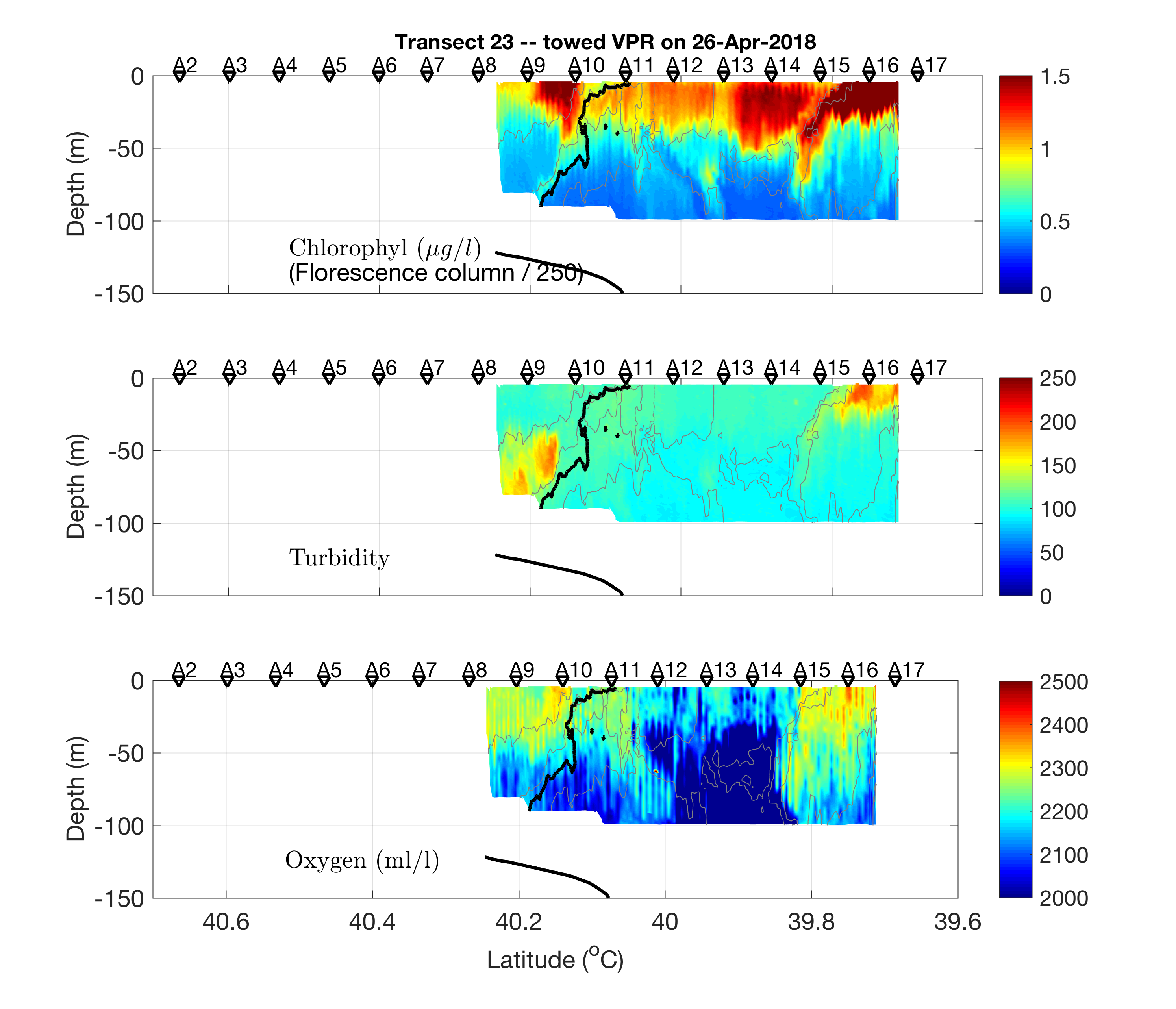 Frontal subduction
Cruise Data
2018 Apr 27
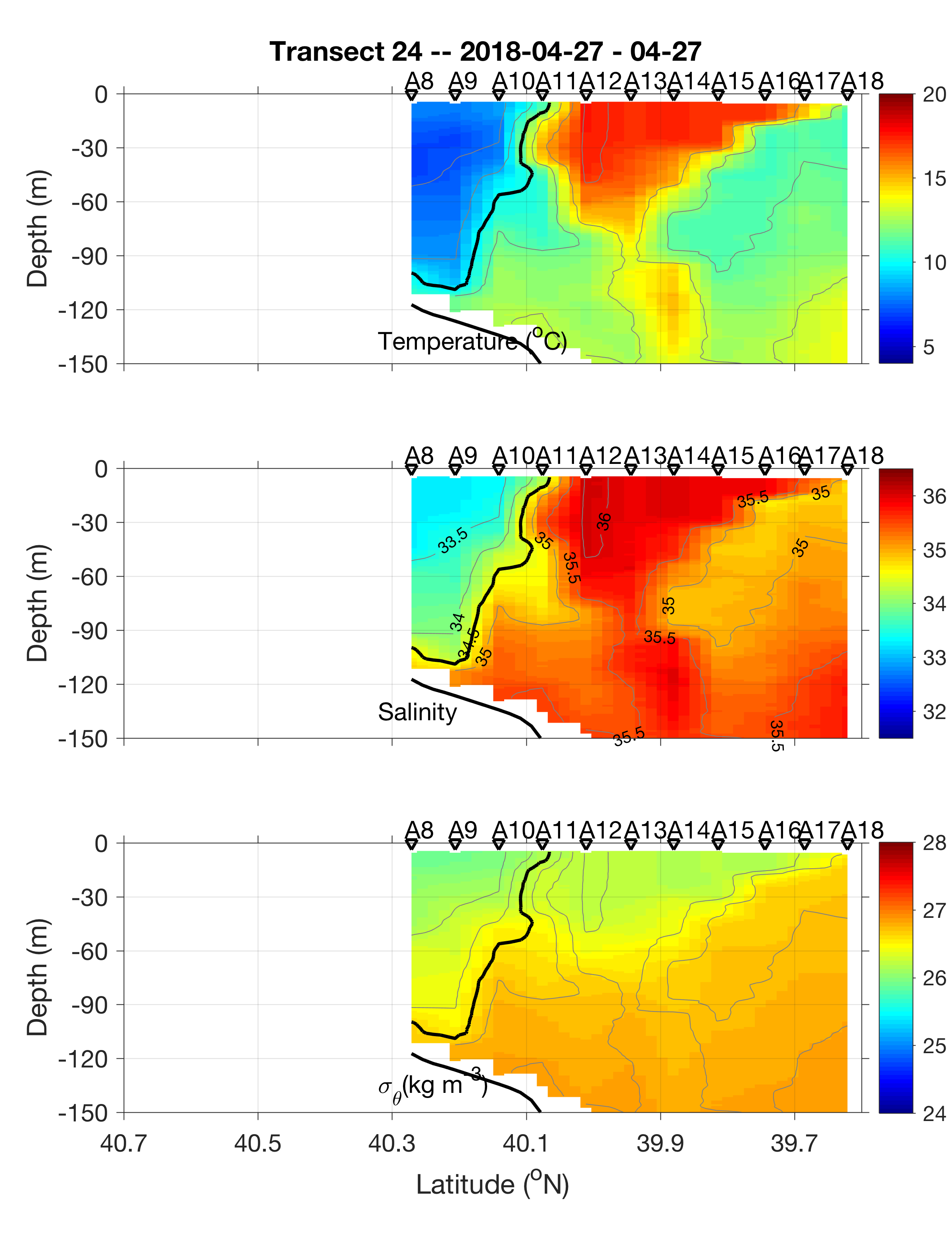 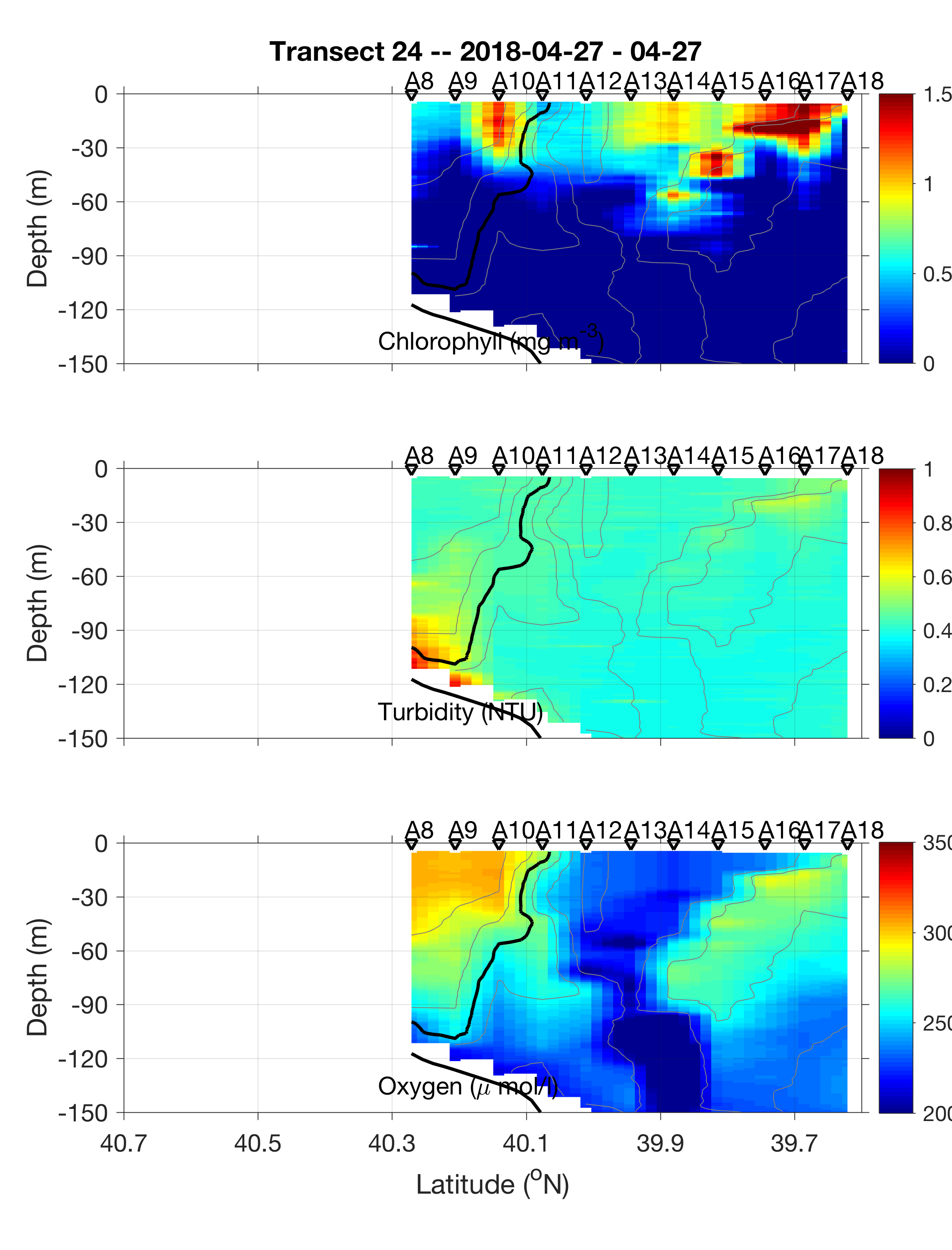 Frontal subduction
Cruise Data
2018 Apr 28
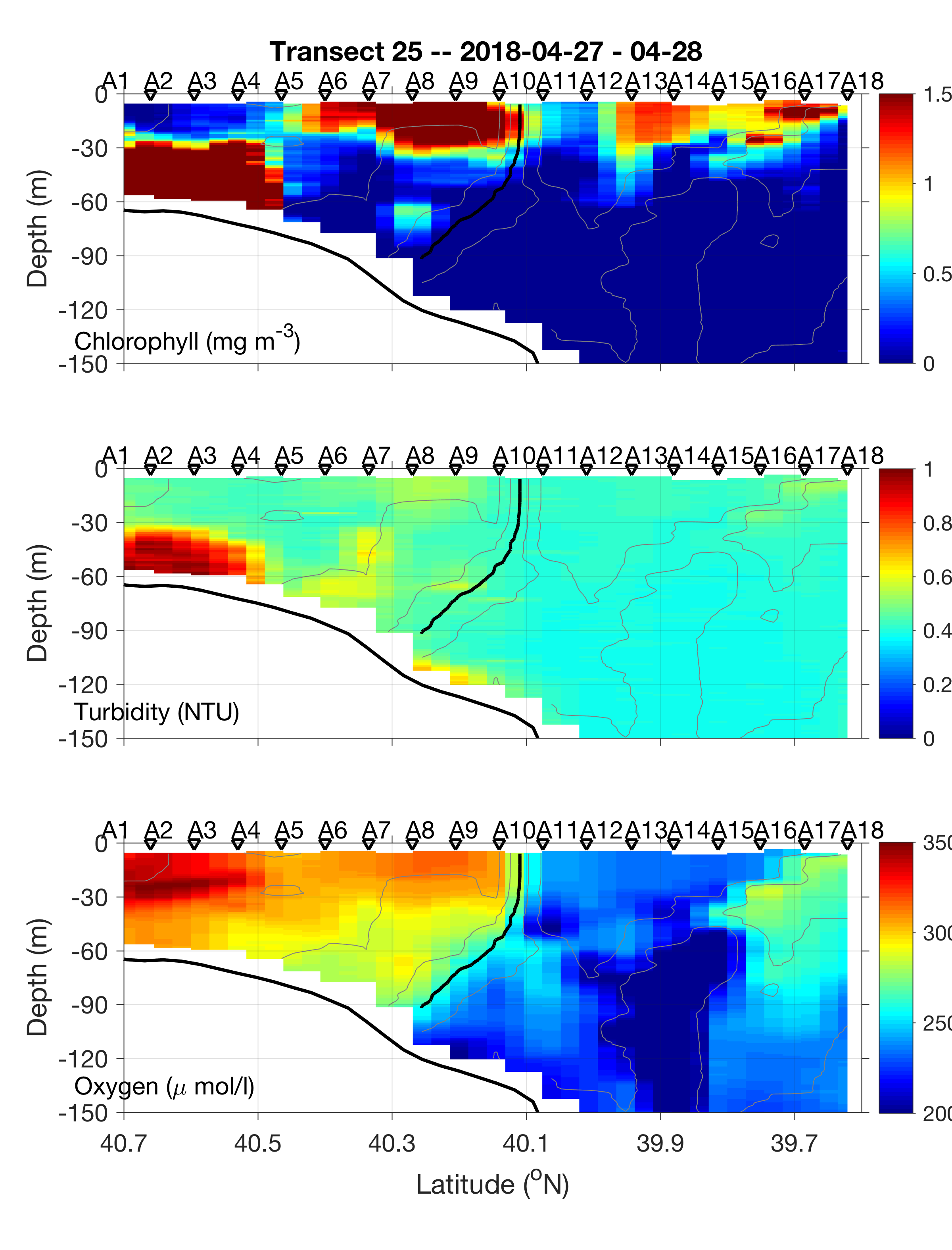 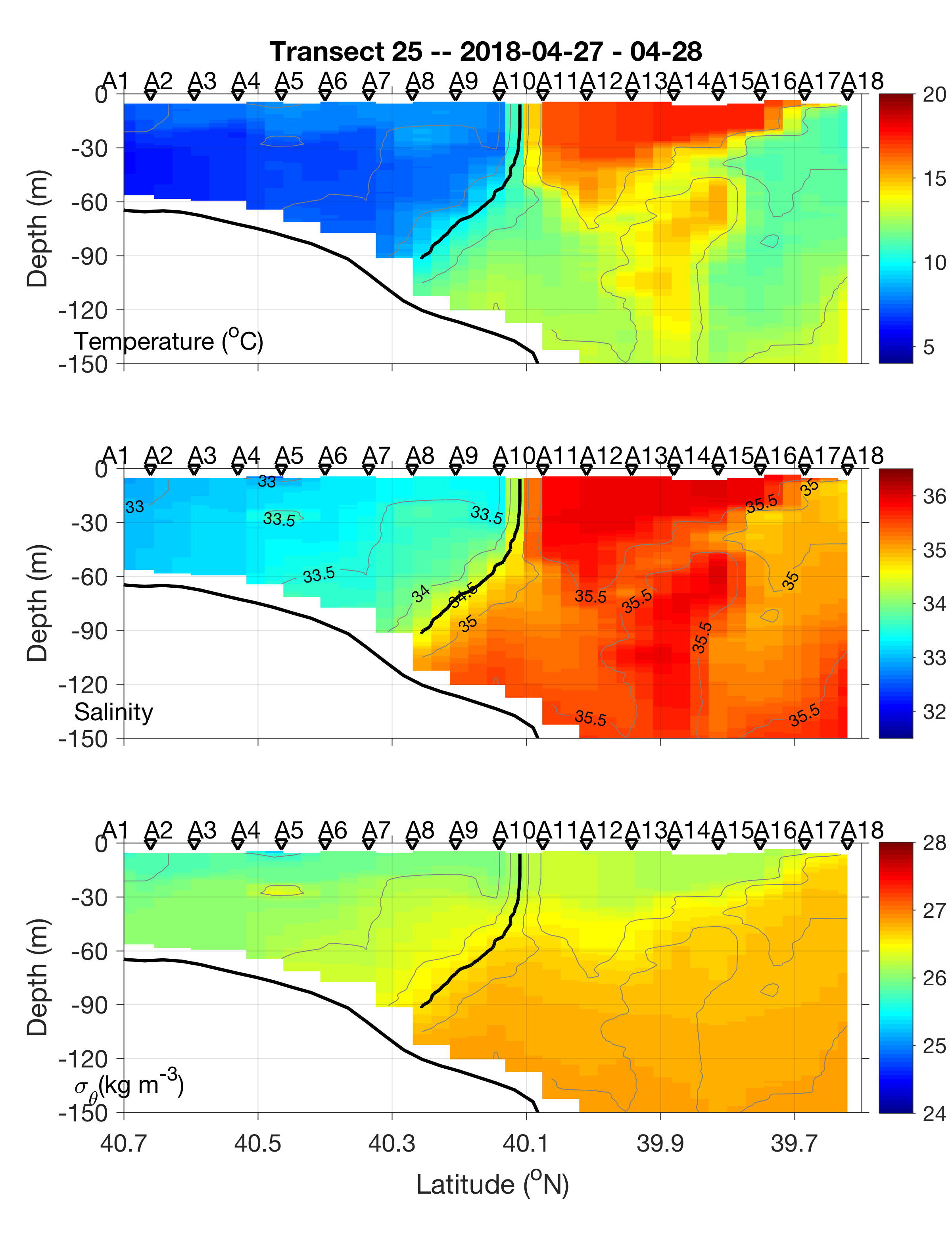 Ring edge came further onshore
Summary
The shelfbreak frontal system was influenced by the old warm-core ring over the entire cruise period
The surface temperature signal of the old warm-core ring is weak, and the interaction process between the ring and the shelfbreak front is complex
The interface between the shelf and ring water is inhomogeneous, and some of the observed temporal variation reflect the spatial inhomogeneity
There are indications of frontal upwelling and subduction at the interface between the ring and shelf/slope waters on both sides of the ring streamer
Implication for the modeling?